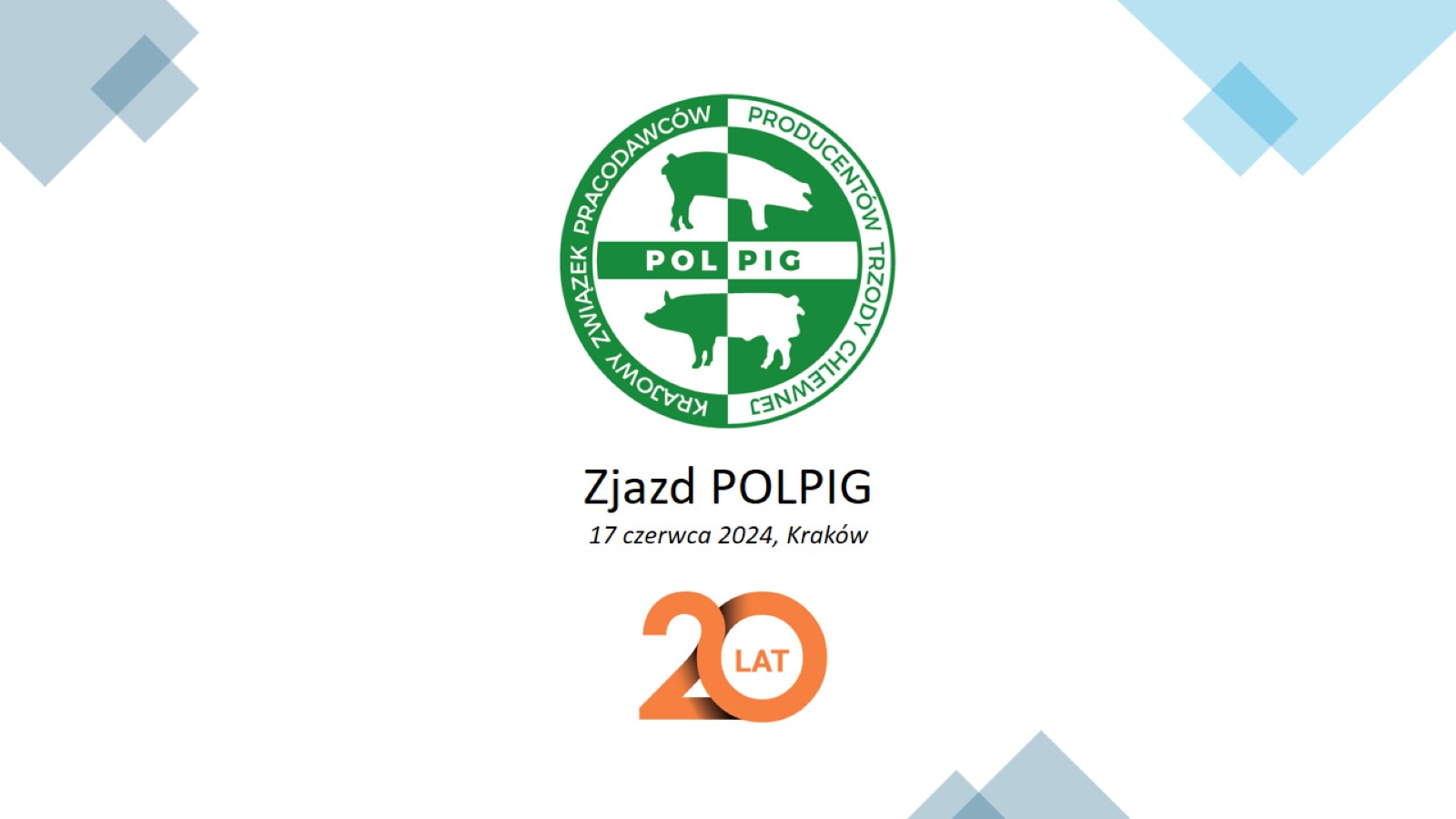 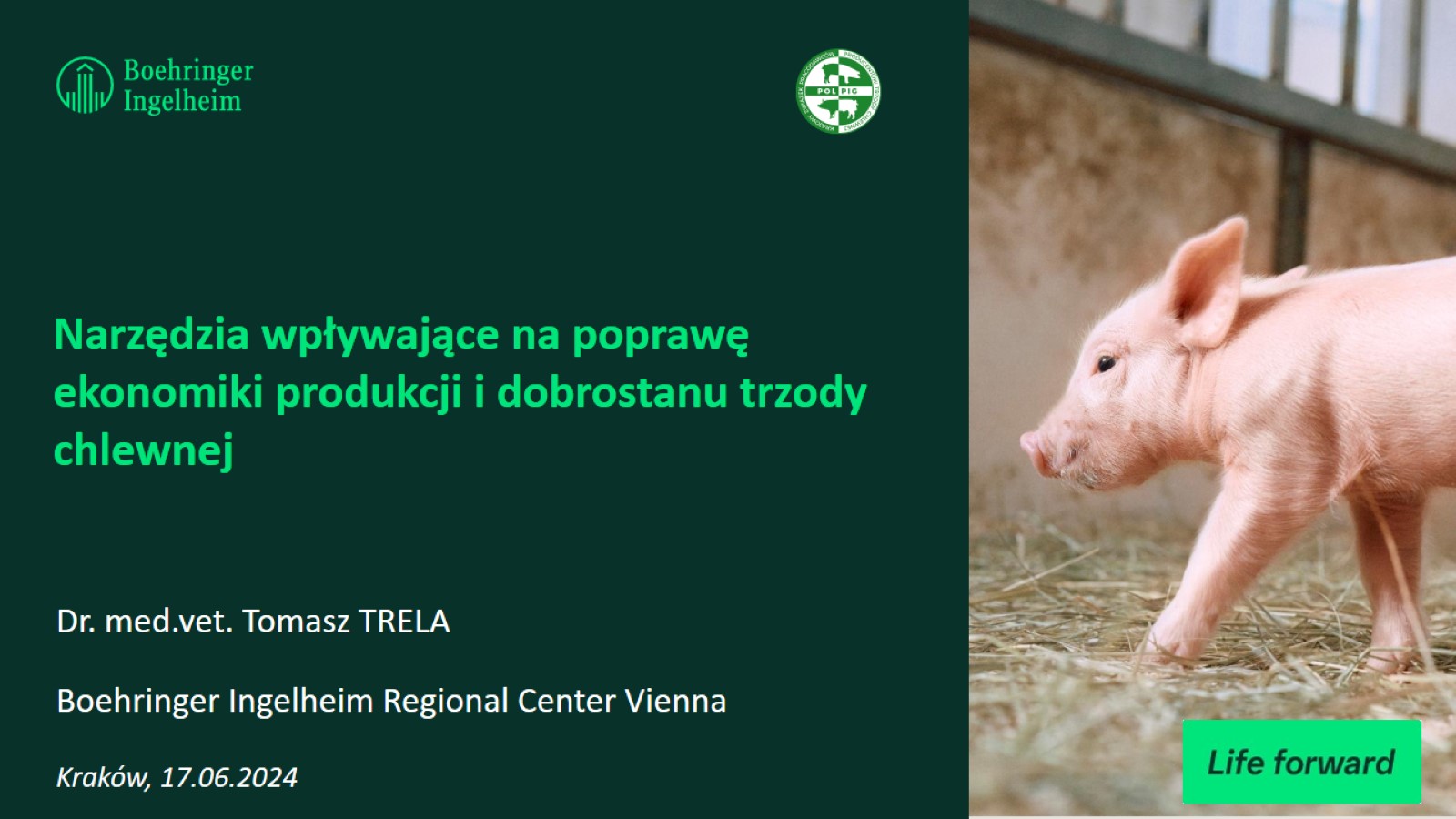 Narzędzia wpływające na poprawę ekonomiki produkcji i dobrostanu trzody chlewnej
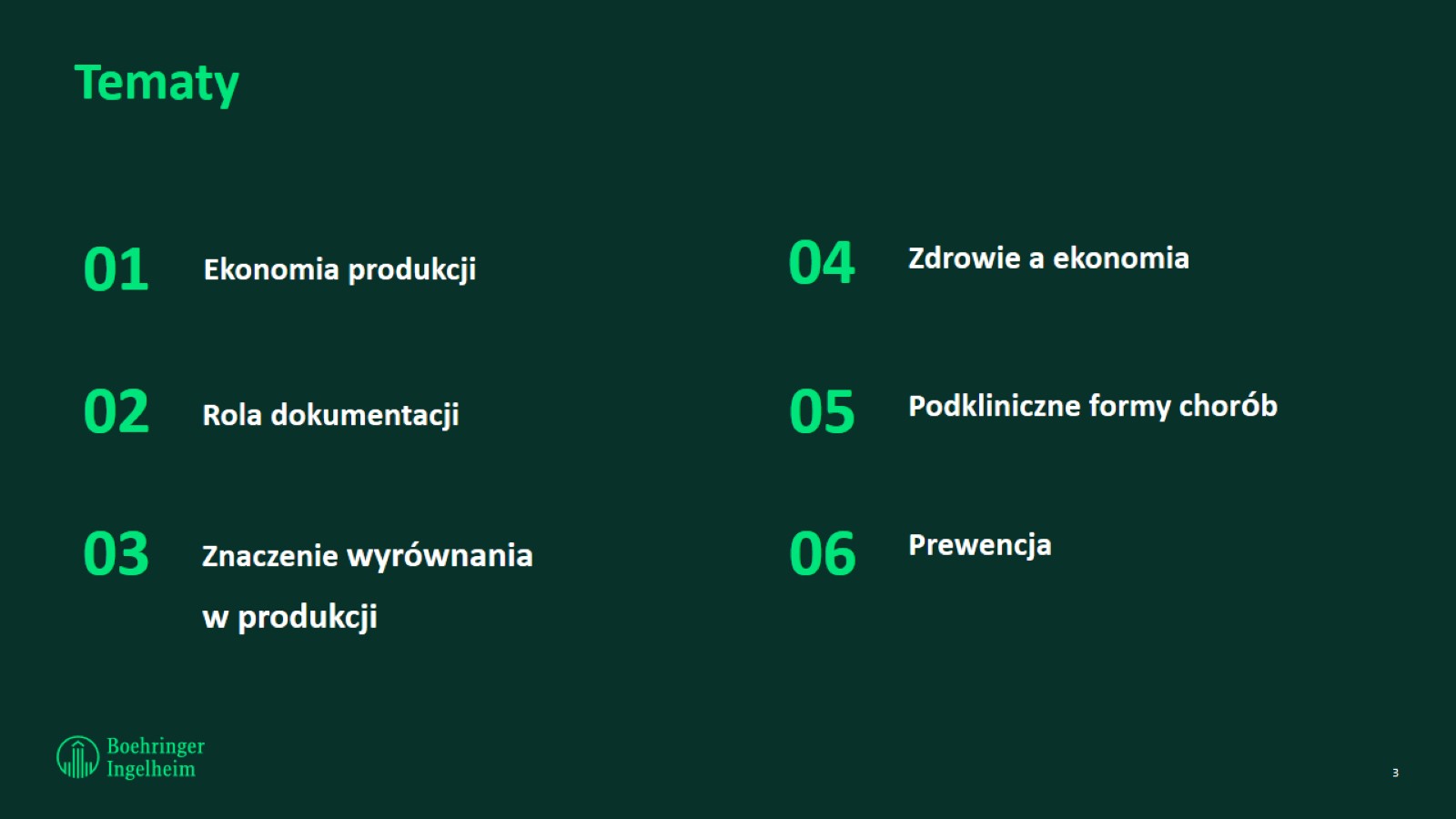 Tematy
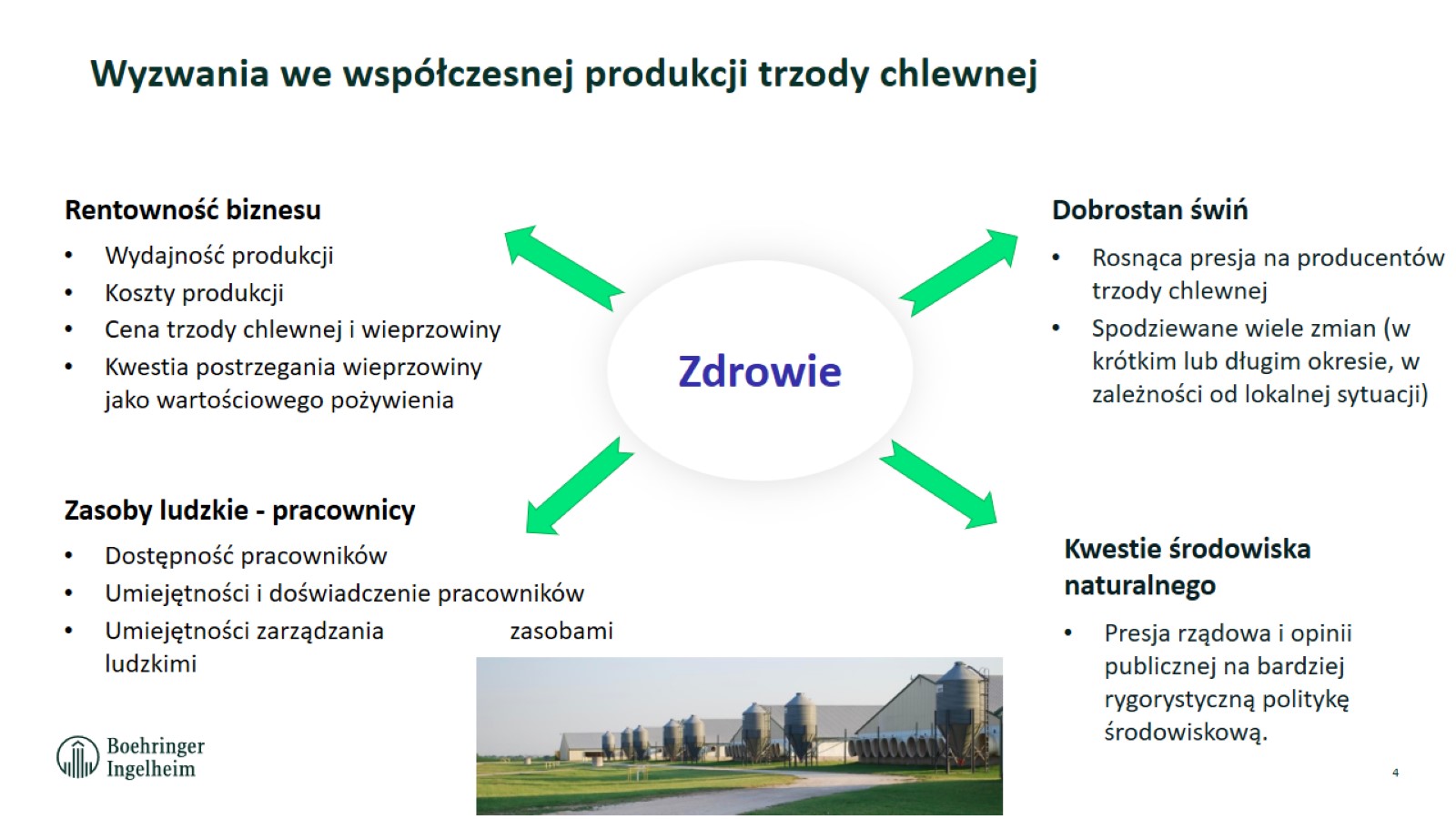 Wyzwania we współczesnej produkcji trzody chlewnej
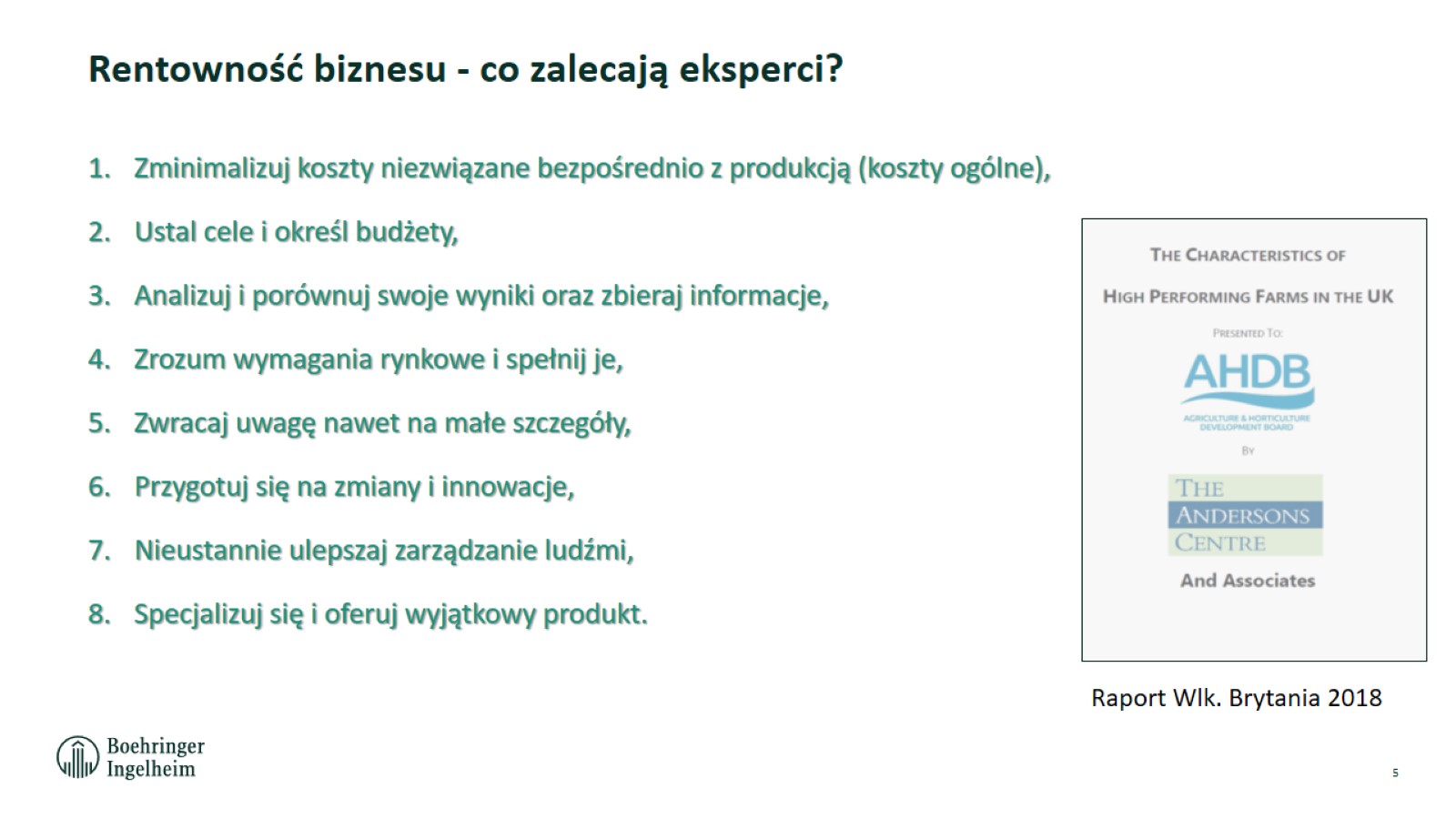 Rentowność biznesu - co zalecają eksperci?
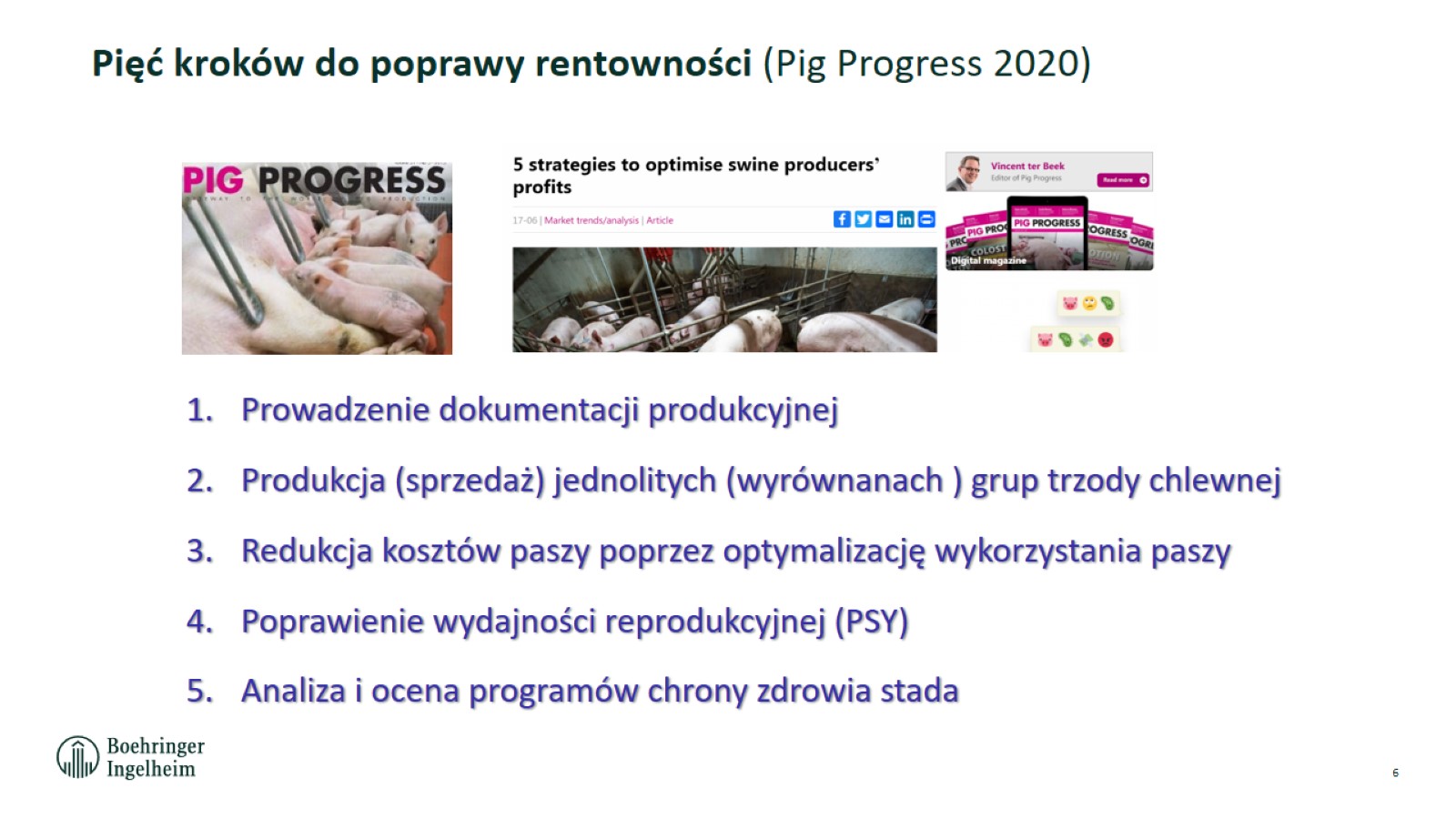 Pięć kroków do poprawy rentowności (Pig Progress 2020)
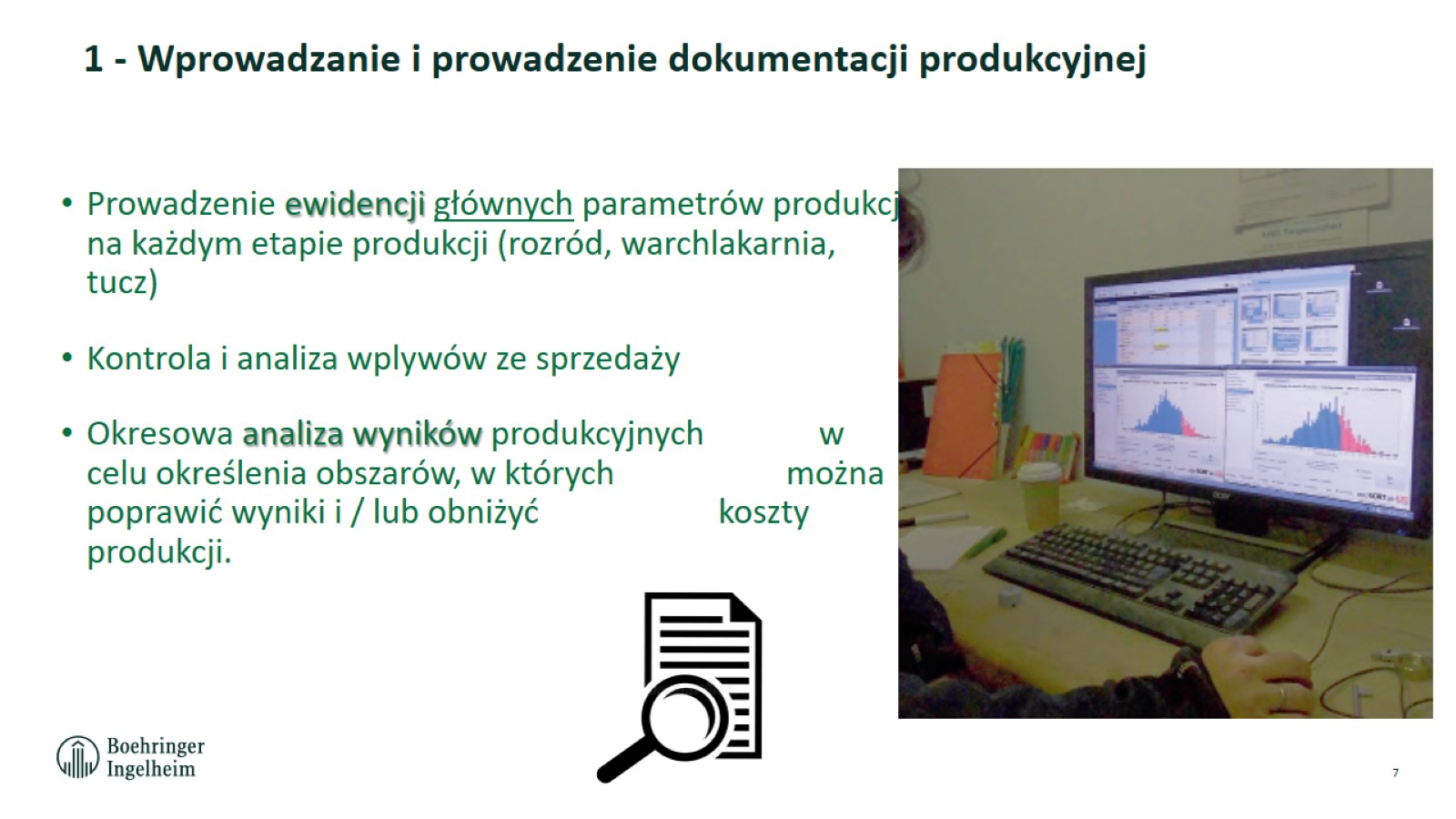 1 - Wprowadzanie i prowadzenie dokumentacji produkcyjnej
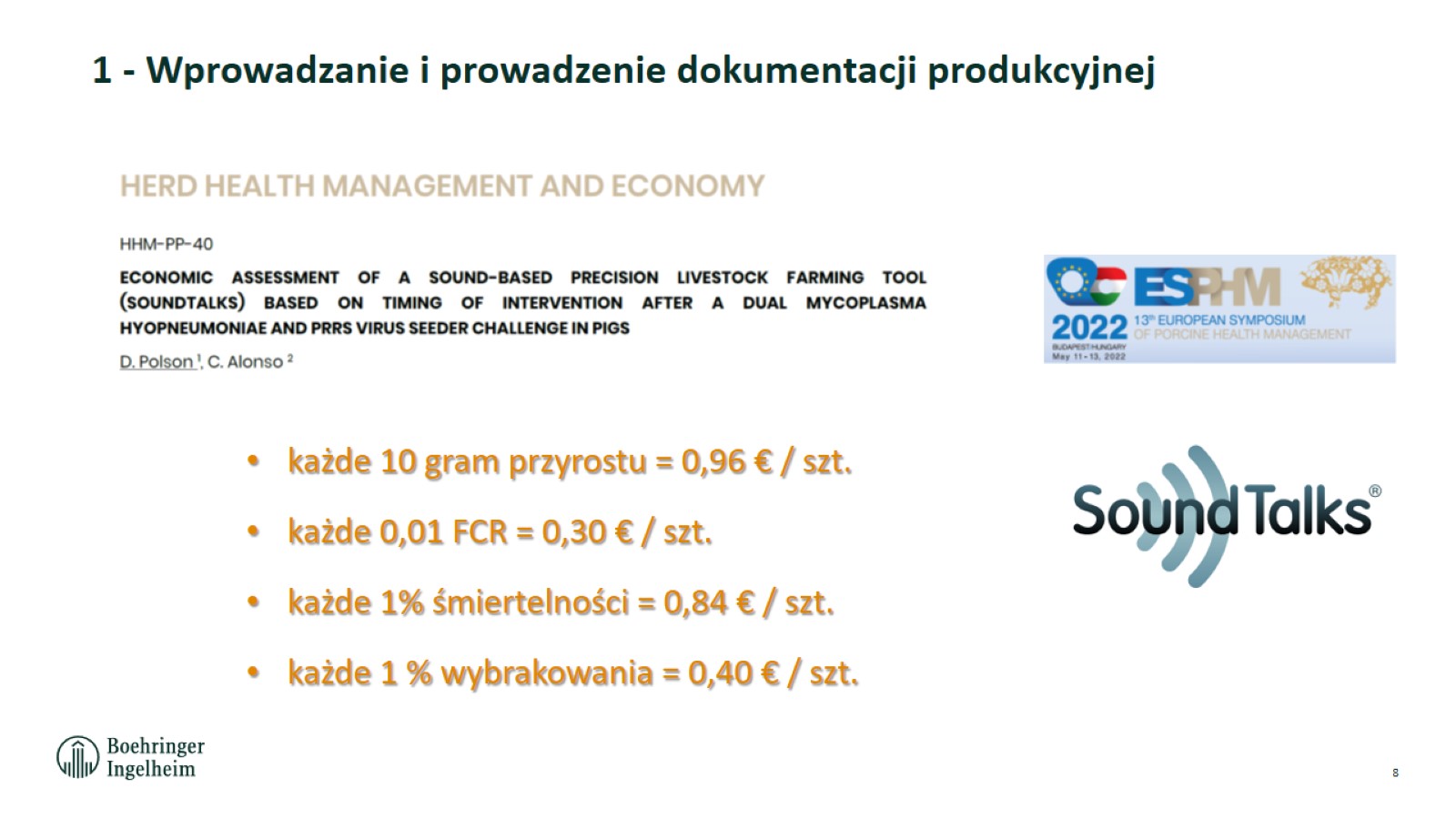 1 - Wprowadzanie i prowadzenie dokumentacji produkcyjnej
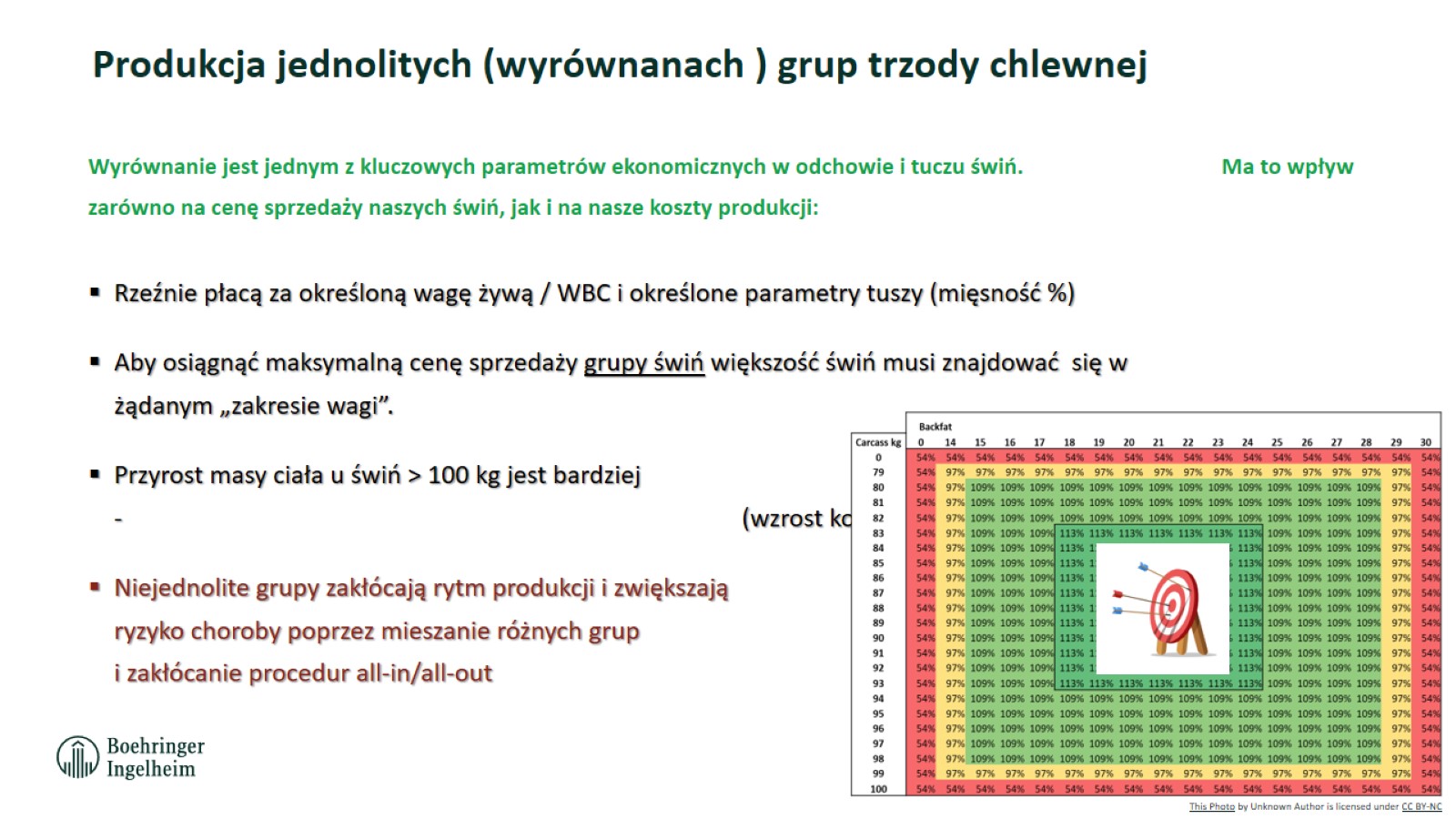 Produkcja jednolitych (wyrównanach ) grup trzody chlewnej
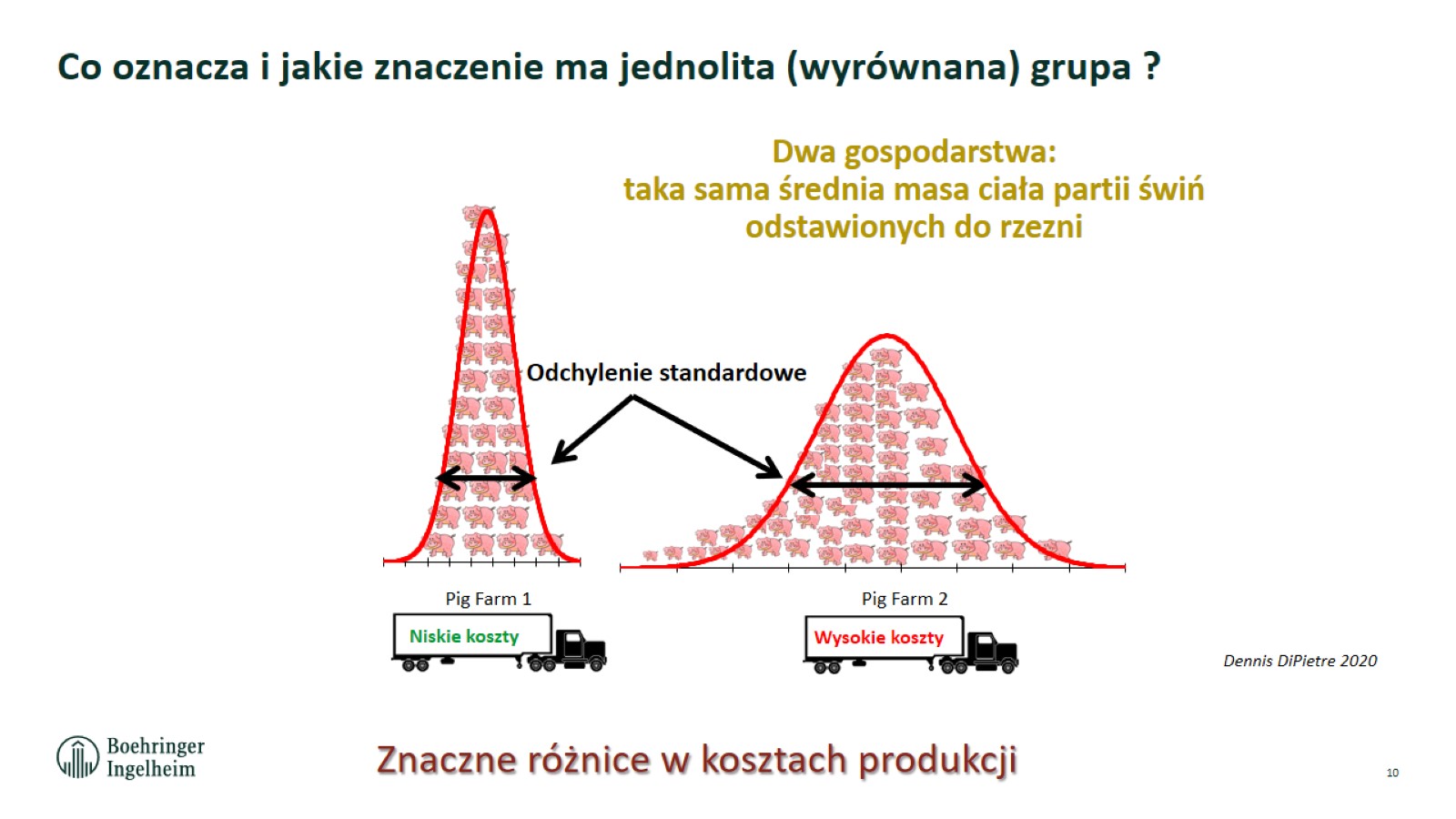 Co oznacza i jakie znaczenie ma jednolita (wyrównana) grupa ?
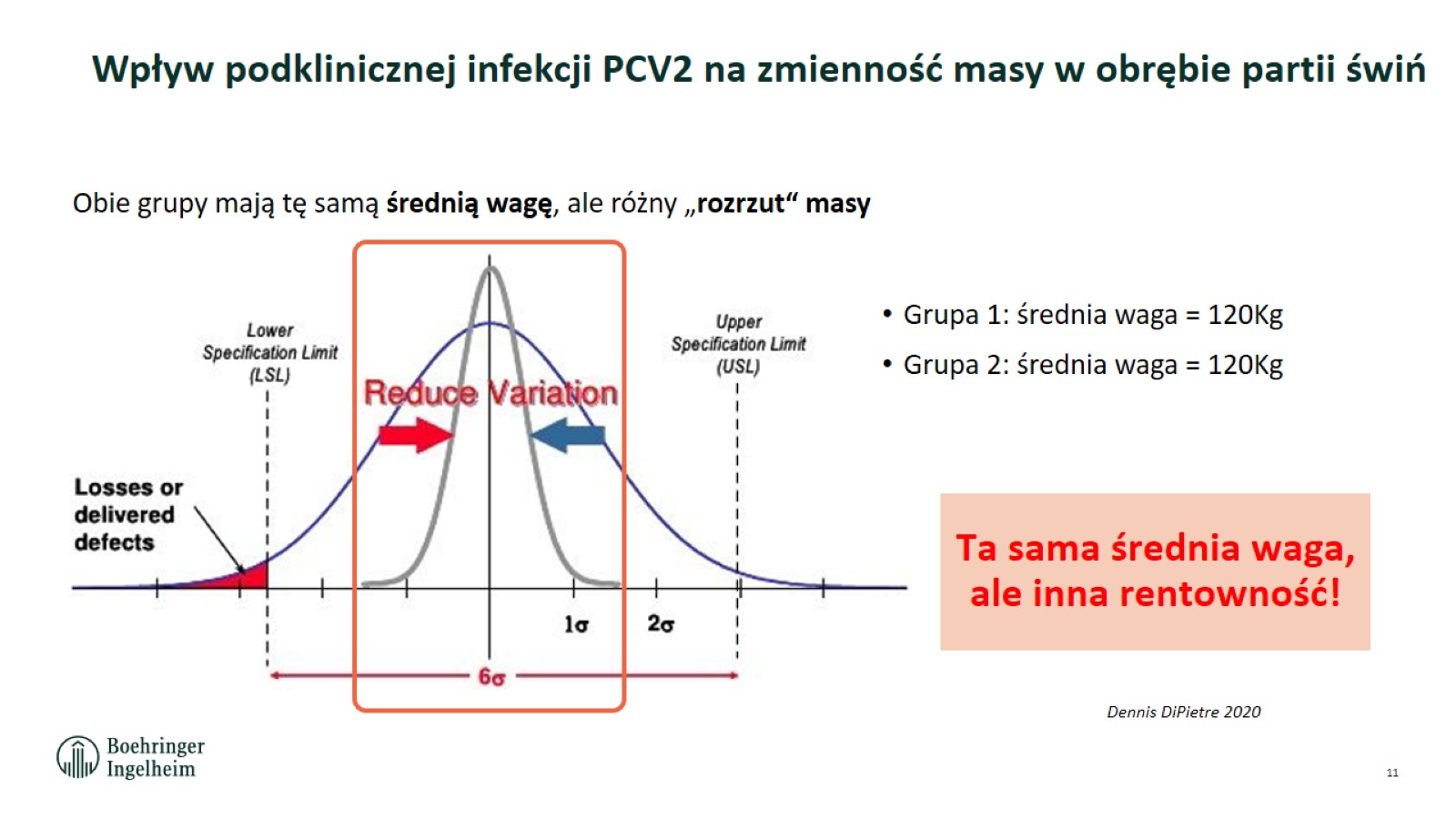 Wpływ podklinicznej infekcji PCV2 na zmienność masy w obrębie partii świń
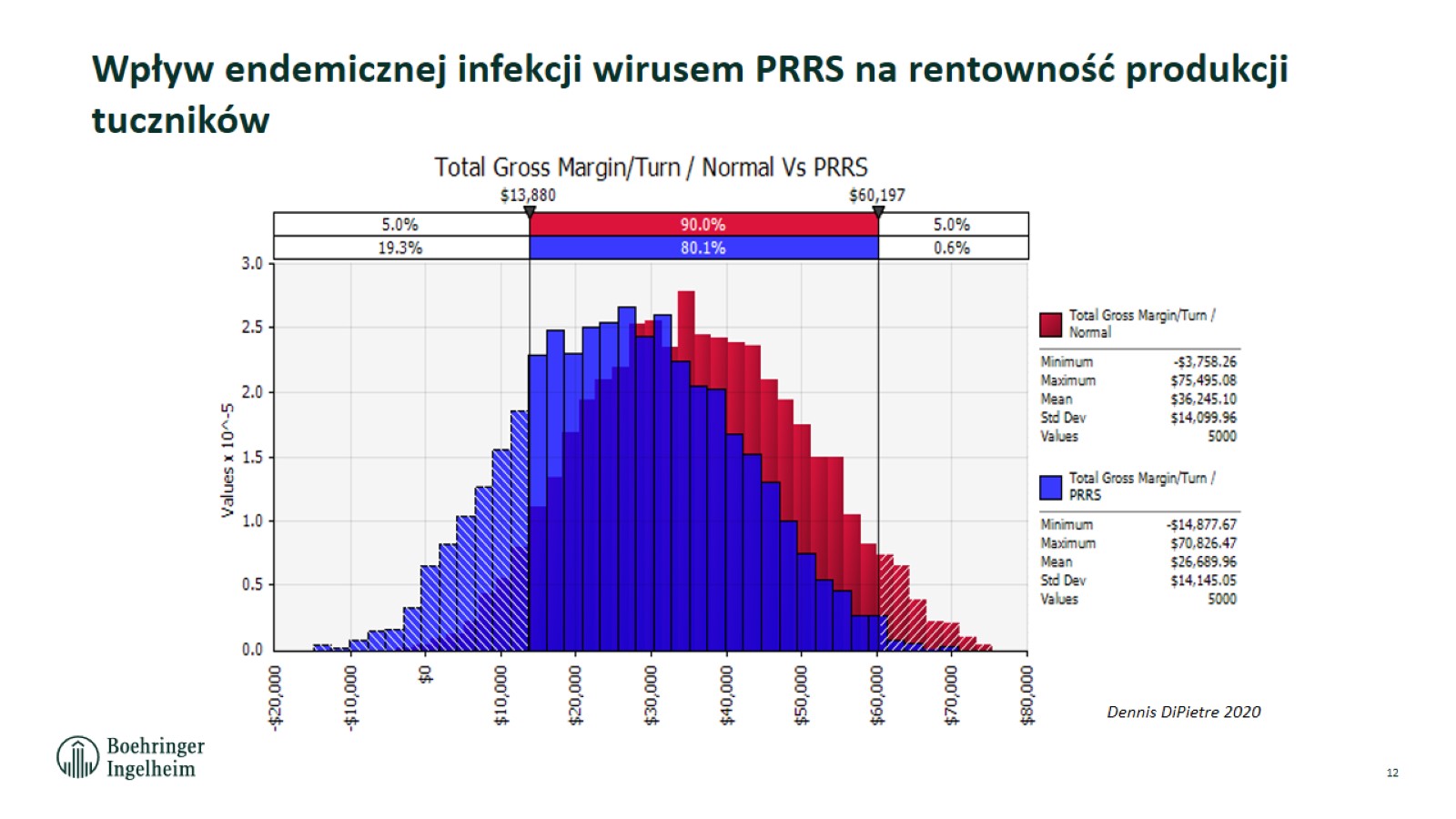 Wpływ endemicznej infekcji wirusem PRRS na rentowność produkcji tuczników
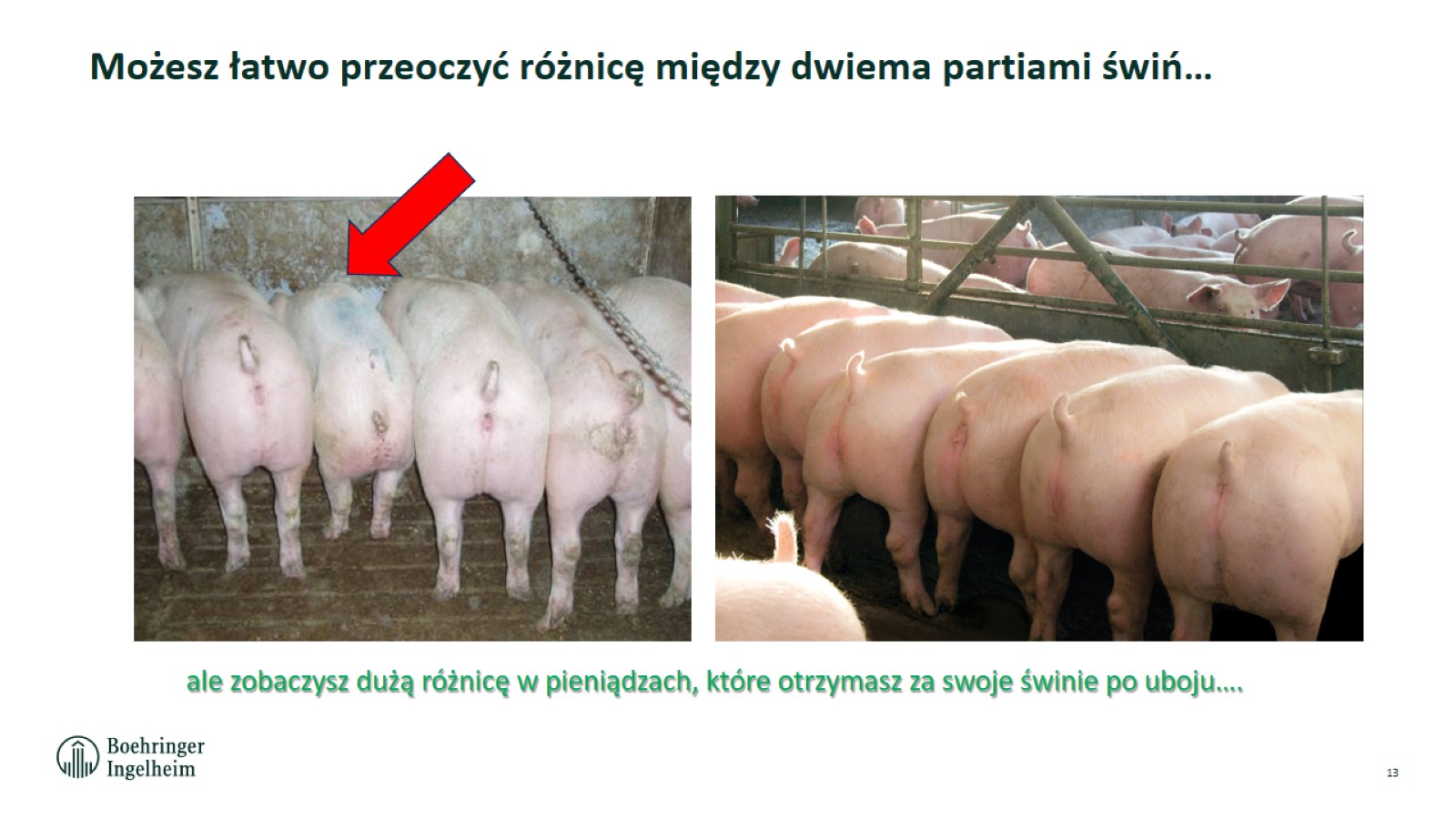 Możesz łatwo przeoczyć różnicę między dwiema partiami świń…
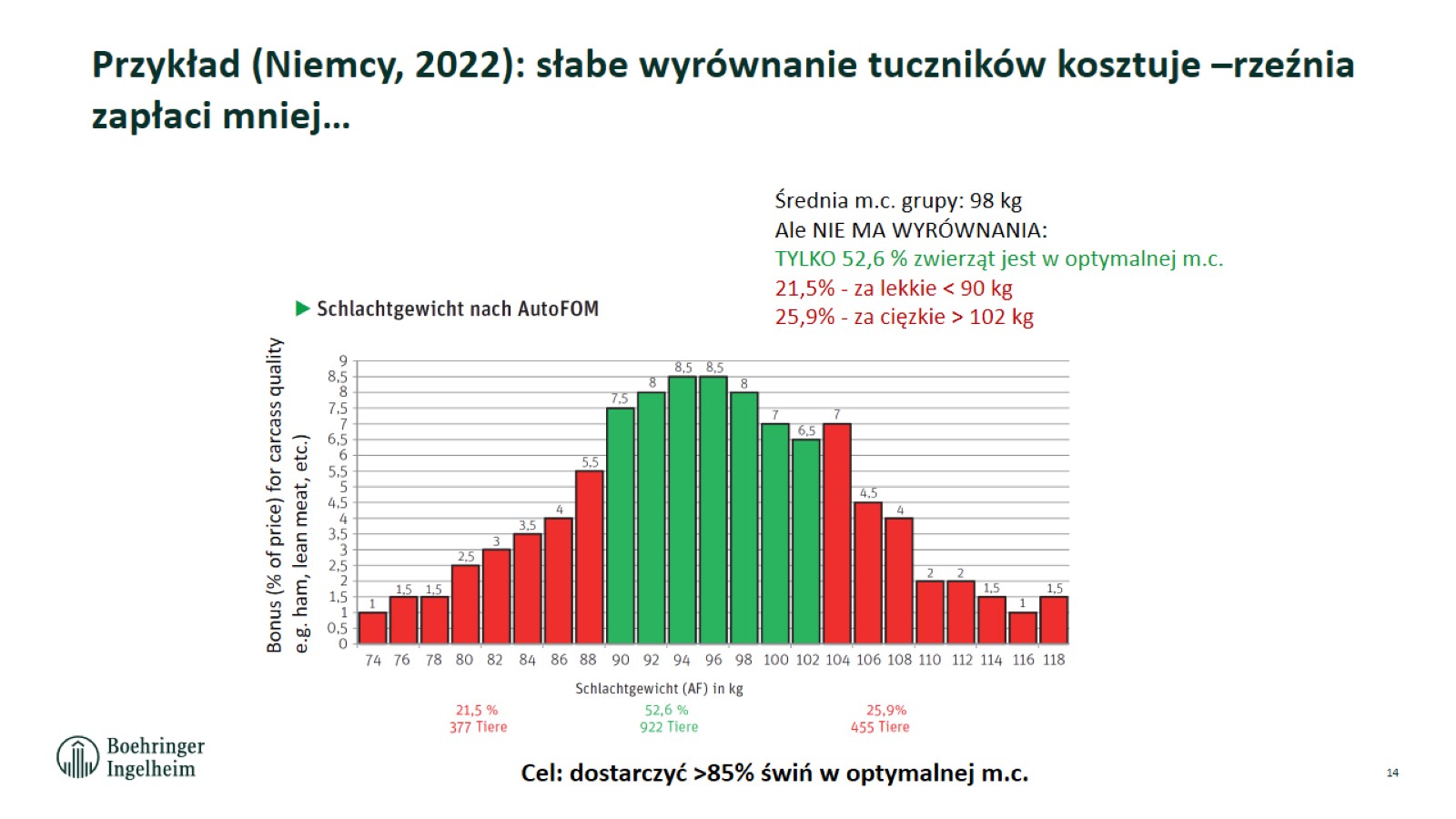 Przykład (Niemcy, 2022): słabe wyrównanie tuczników kosztuje –rzeźnia zapłaci mniej…
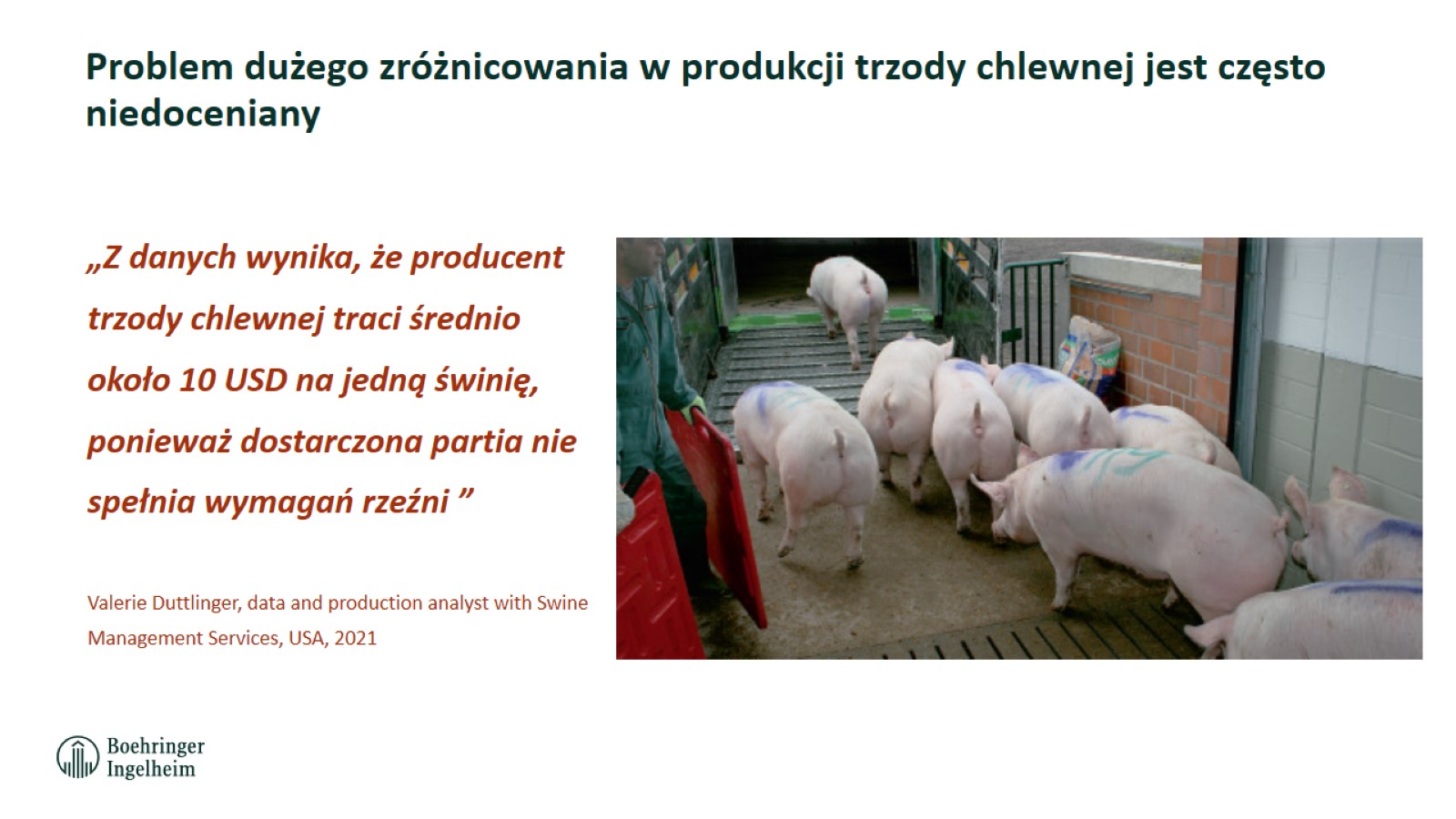 Problem dużego zróżnicowania w produkcji trzody chlewnej jest często niedoceniany
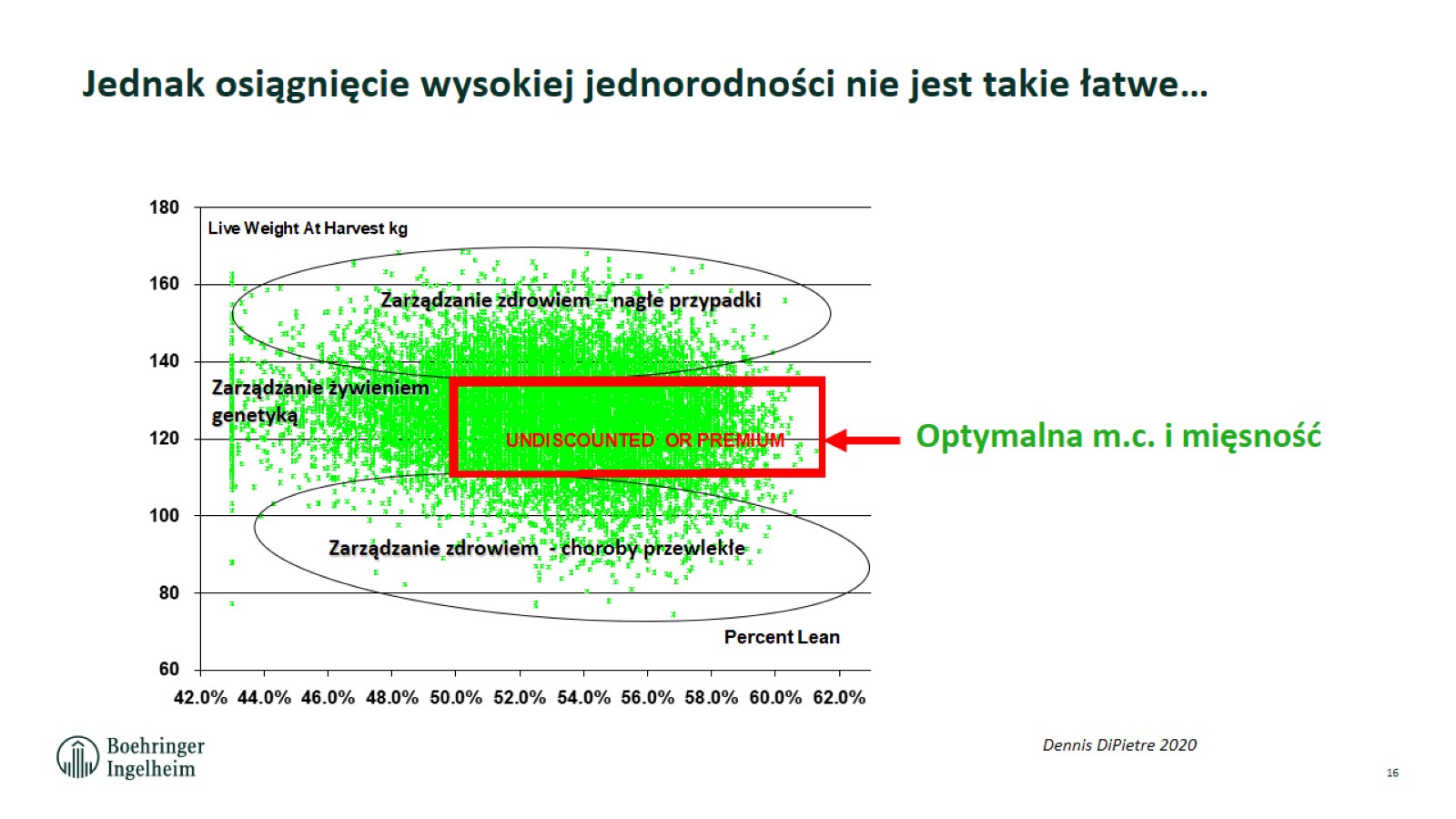 Jednak osiągnięcie wysokiej jednorodności nie jest takie łatwe…
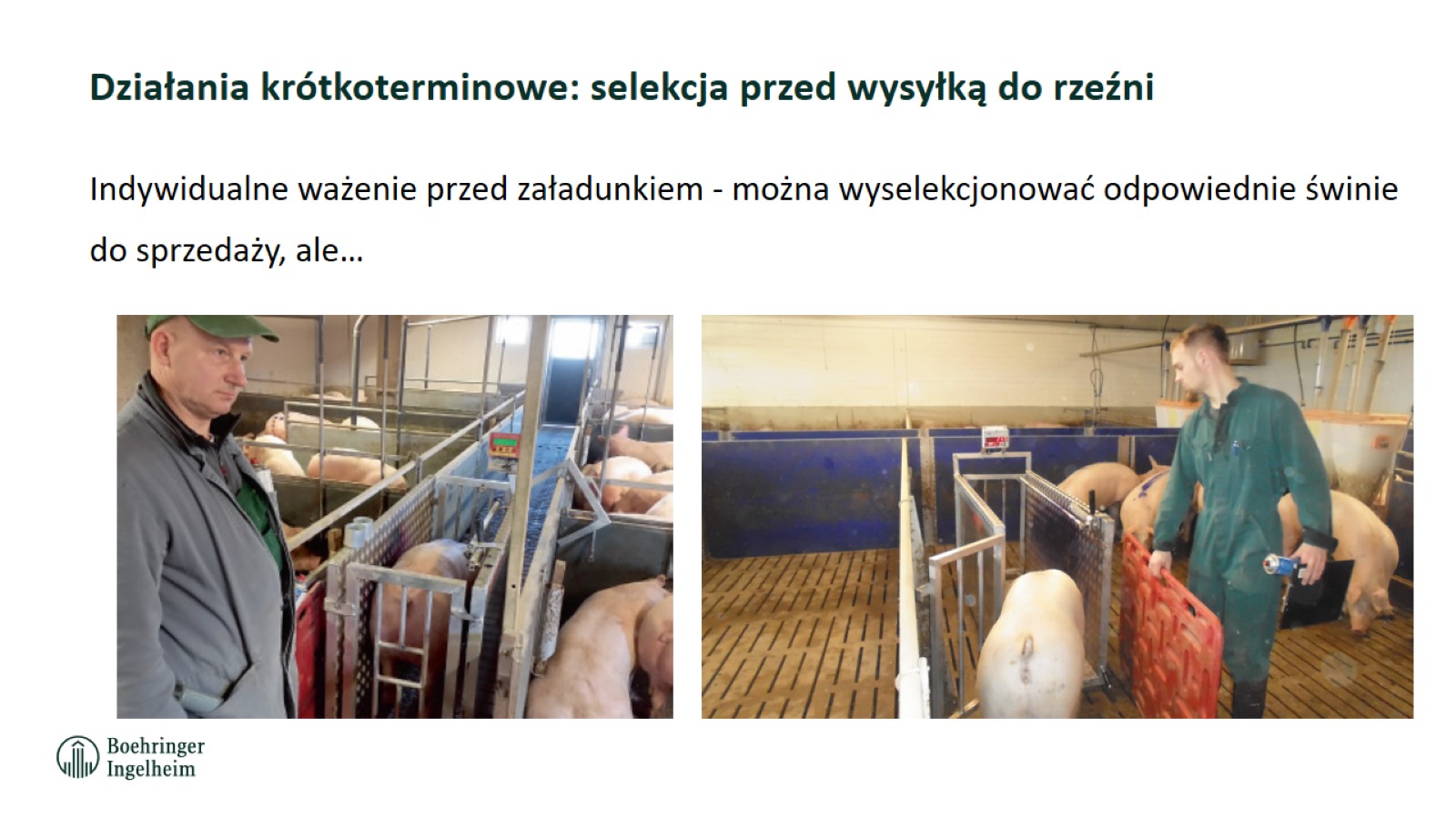 Działania krótkoterminowe: selekcja przed wysyłką do rzeźni
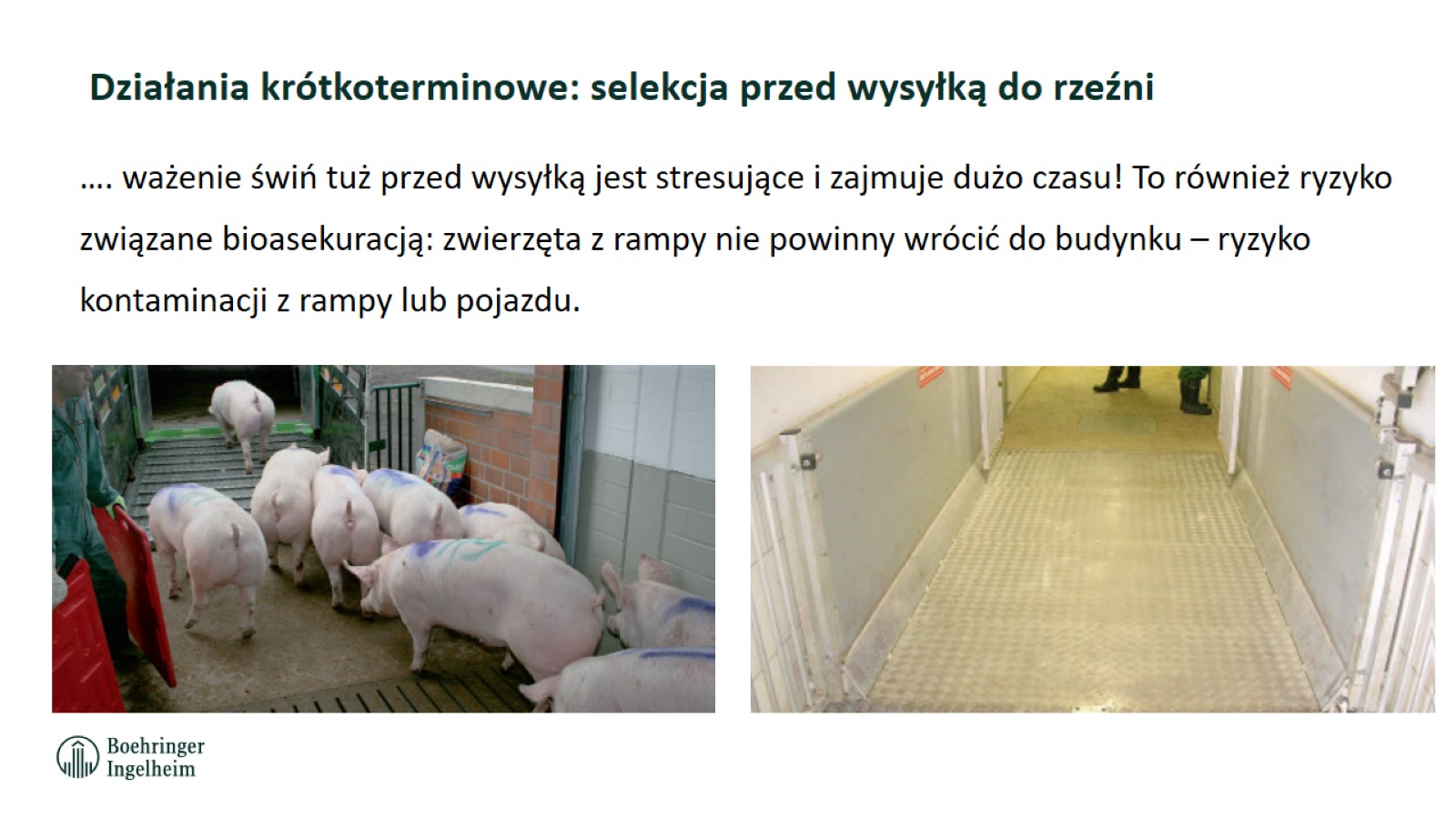 Działania krótkoterminowe: selekcja przed wysyłką do rzeźni
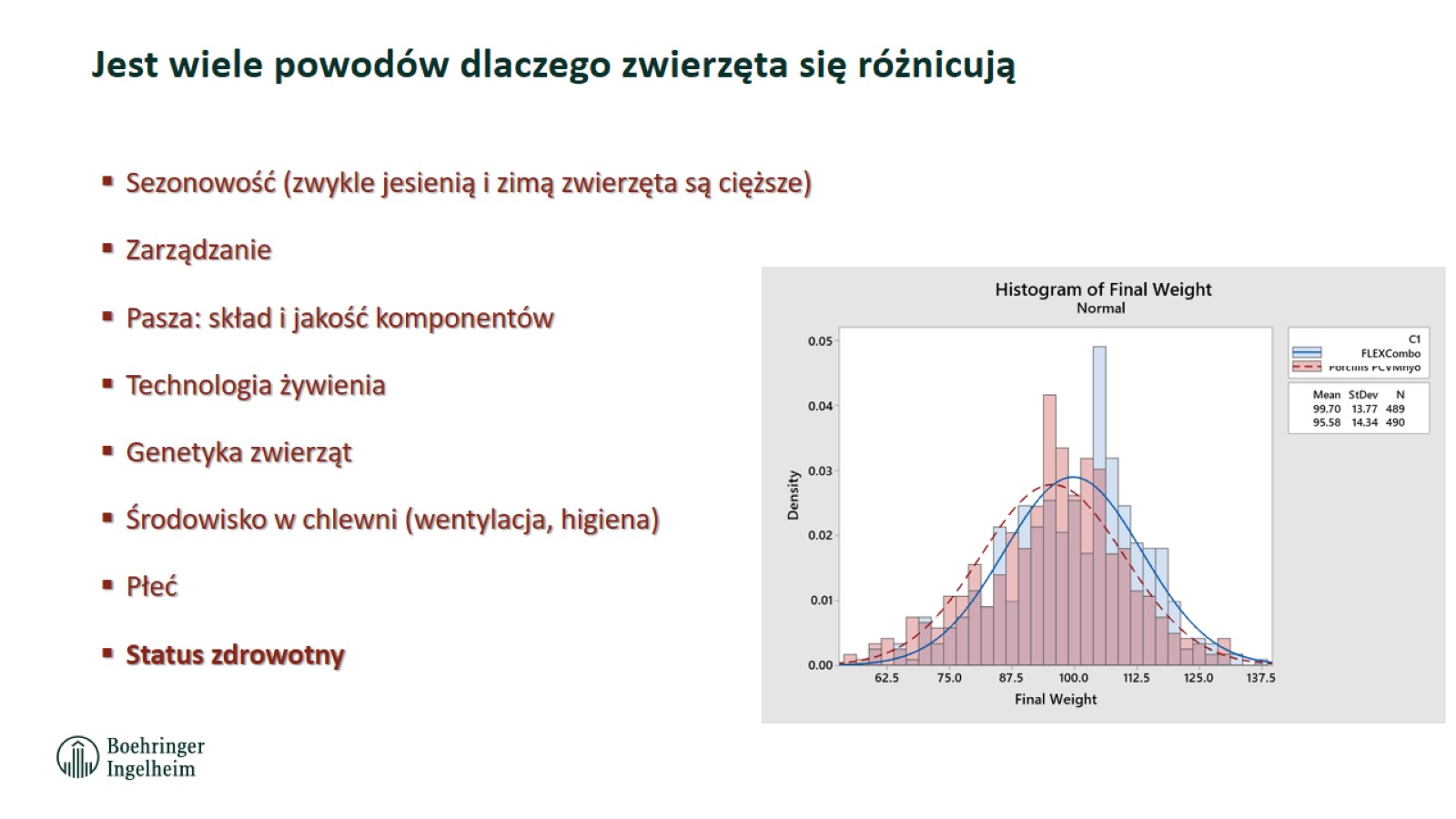 Jest wiele powodów dlaczego zwierzęta się różnicują
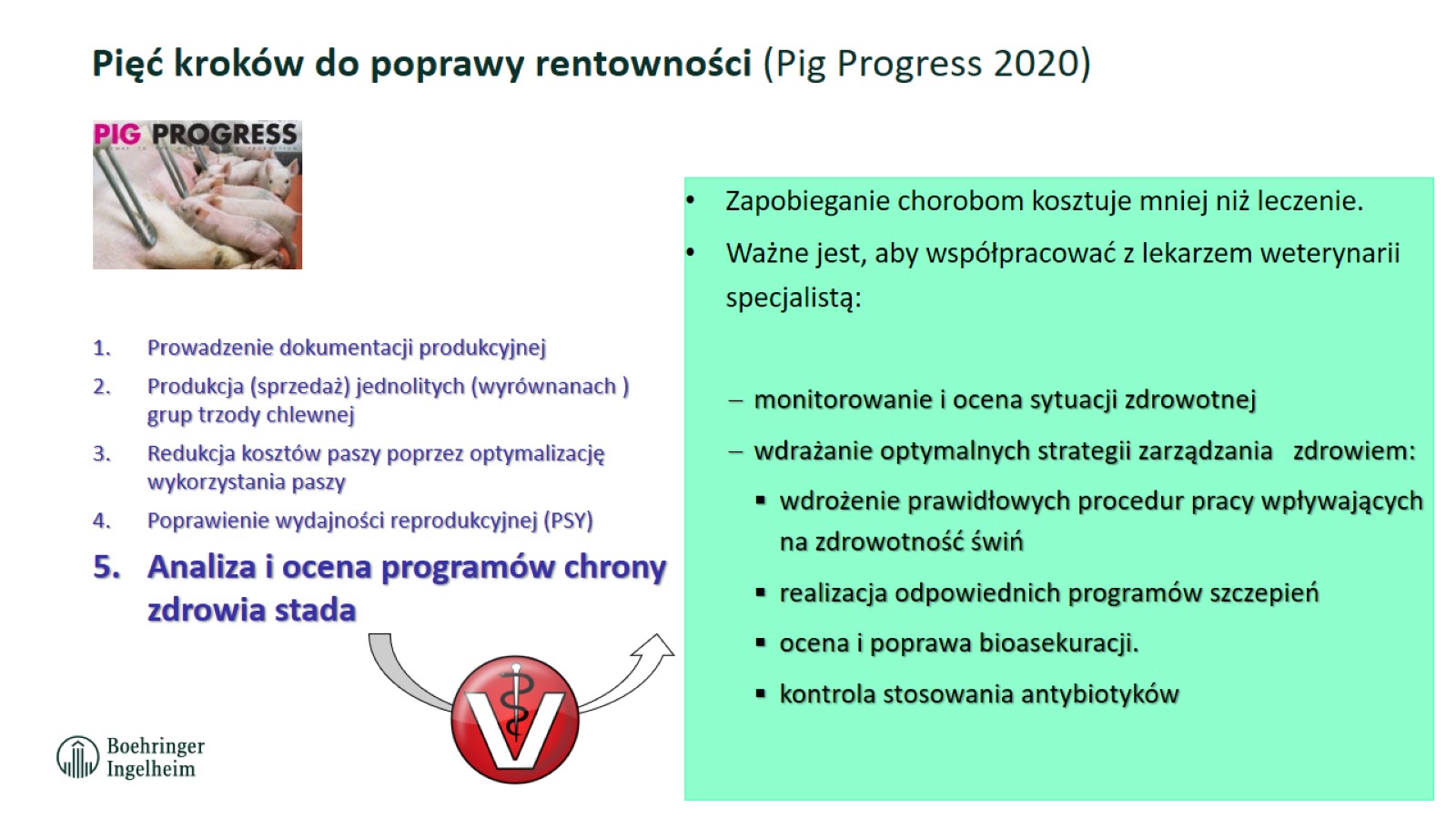 Pięć kroków do poprawy rentowności (Pig Progress 2020)
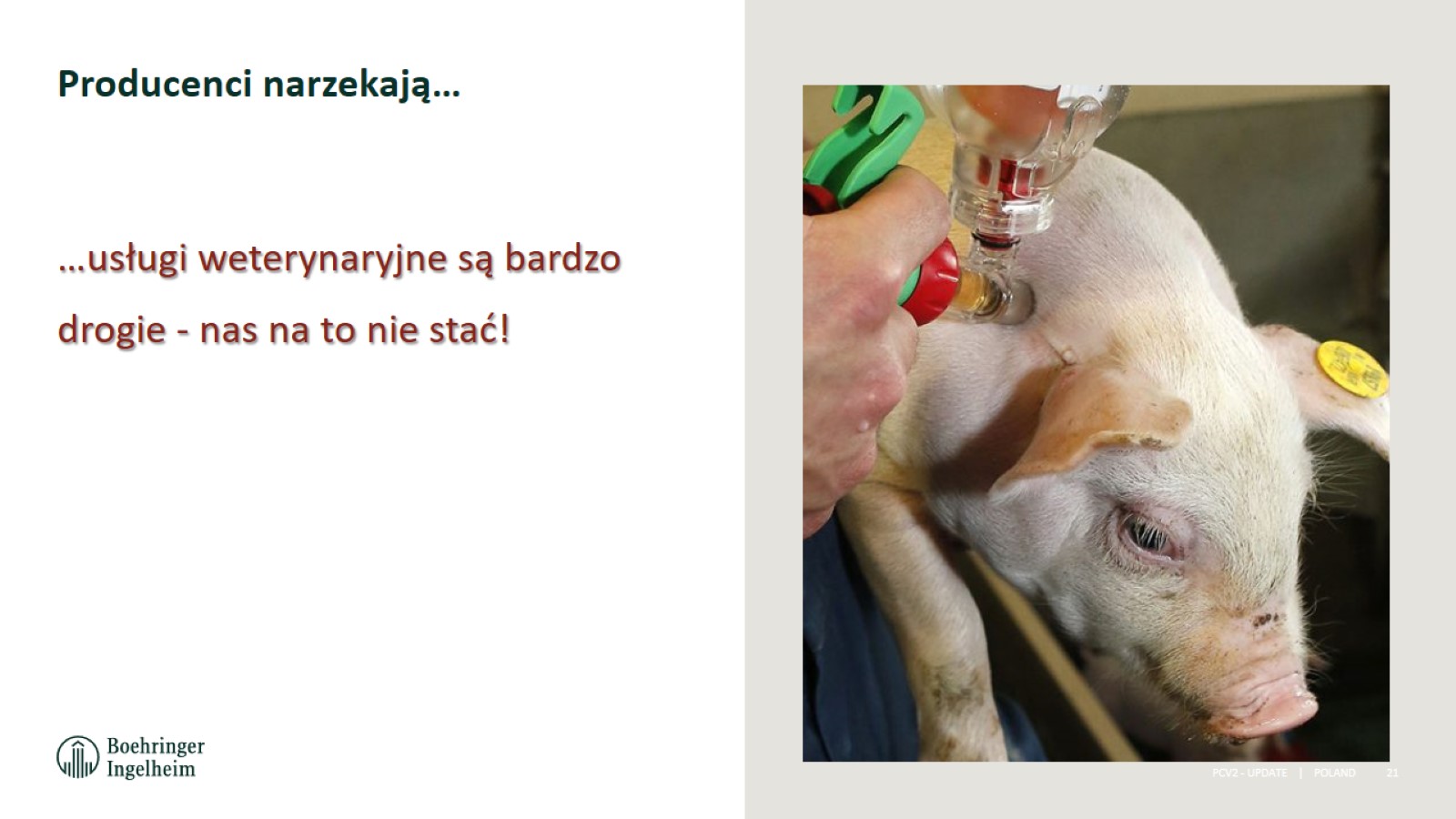 Producenci narzekają…
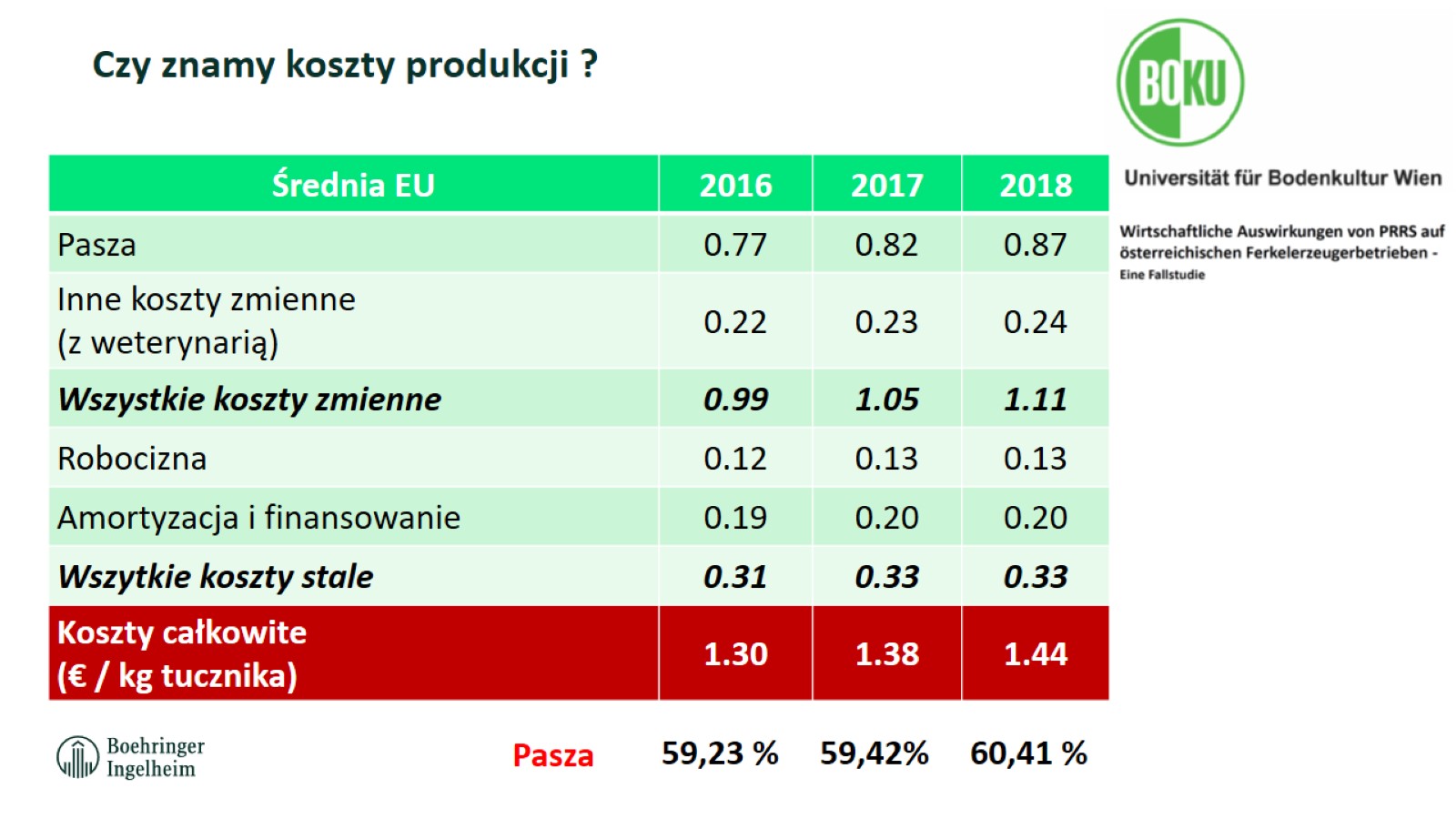 Czy znamy koszty produkcji ?
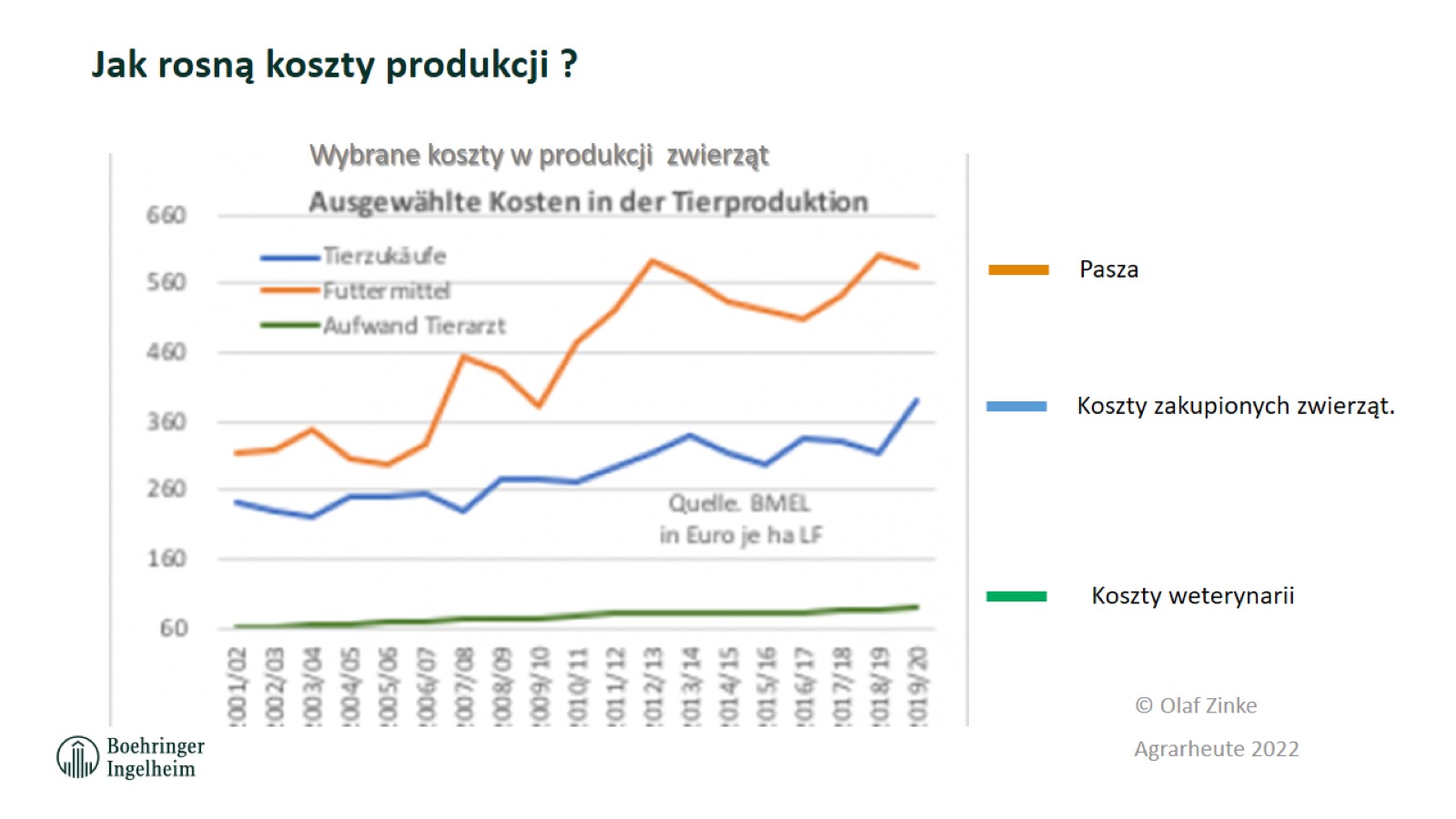 Jak rosną koszty produkcji ?
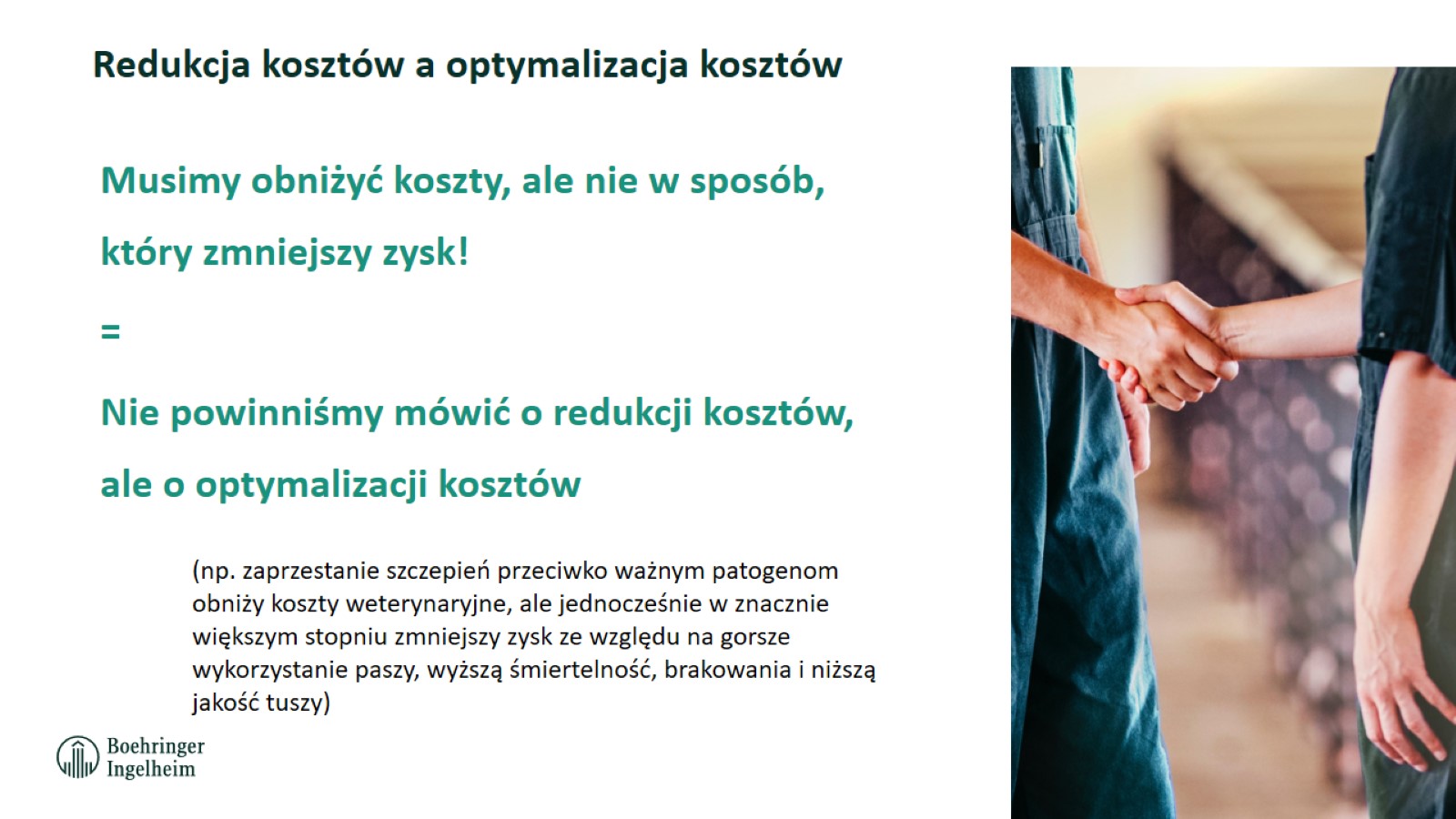 Redukcja kosztów a optymalizacja kosztów
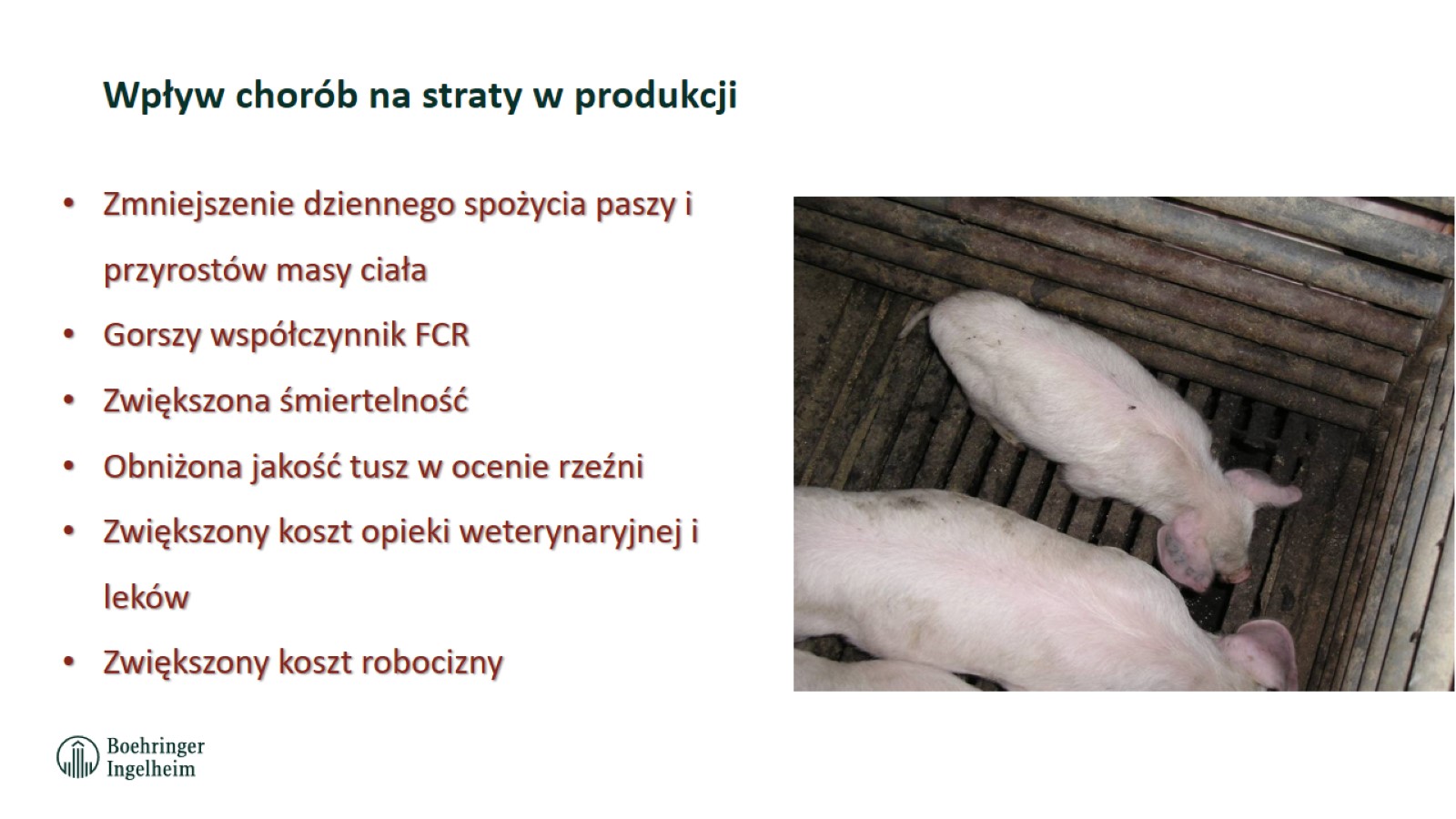 Wpływ chorób na straty w produkcji
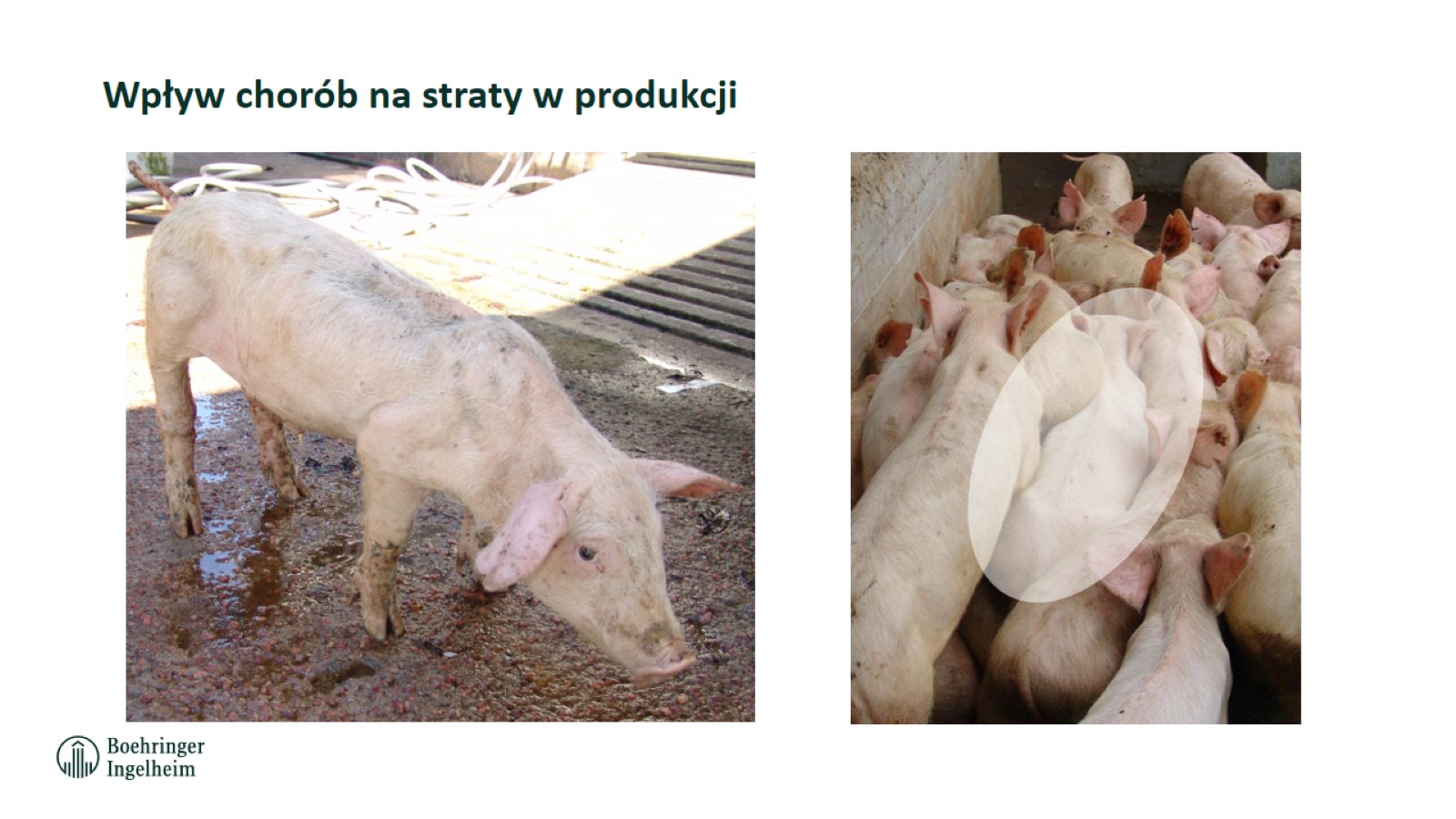 Wpływ chorób na straty w produkcji
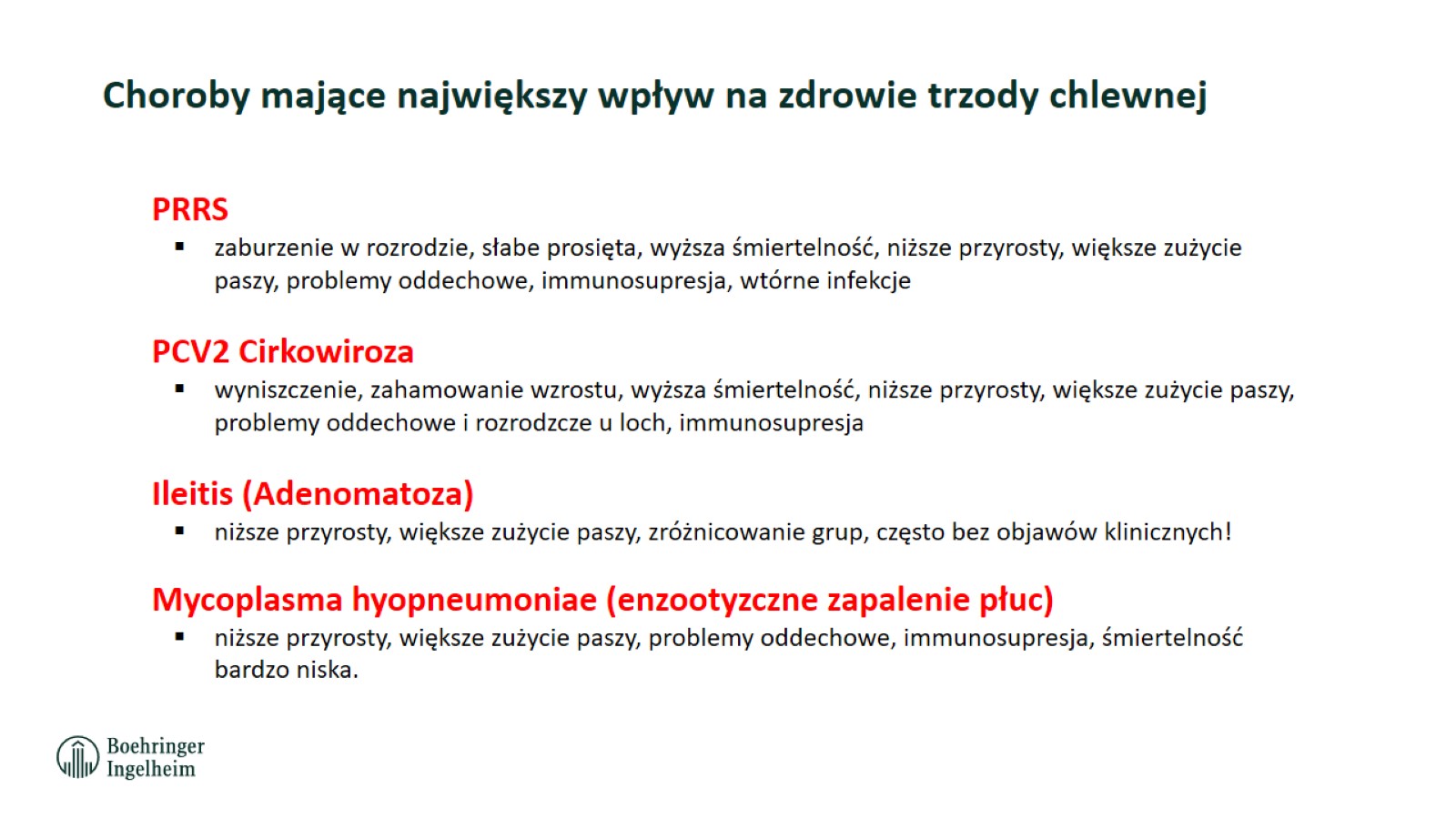 Choroby mające największy wpływ na zdrowie trzody chlewnej
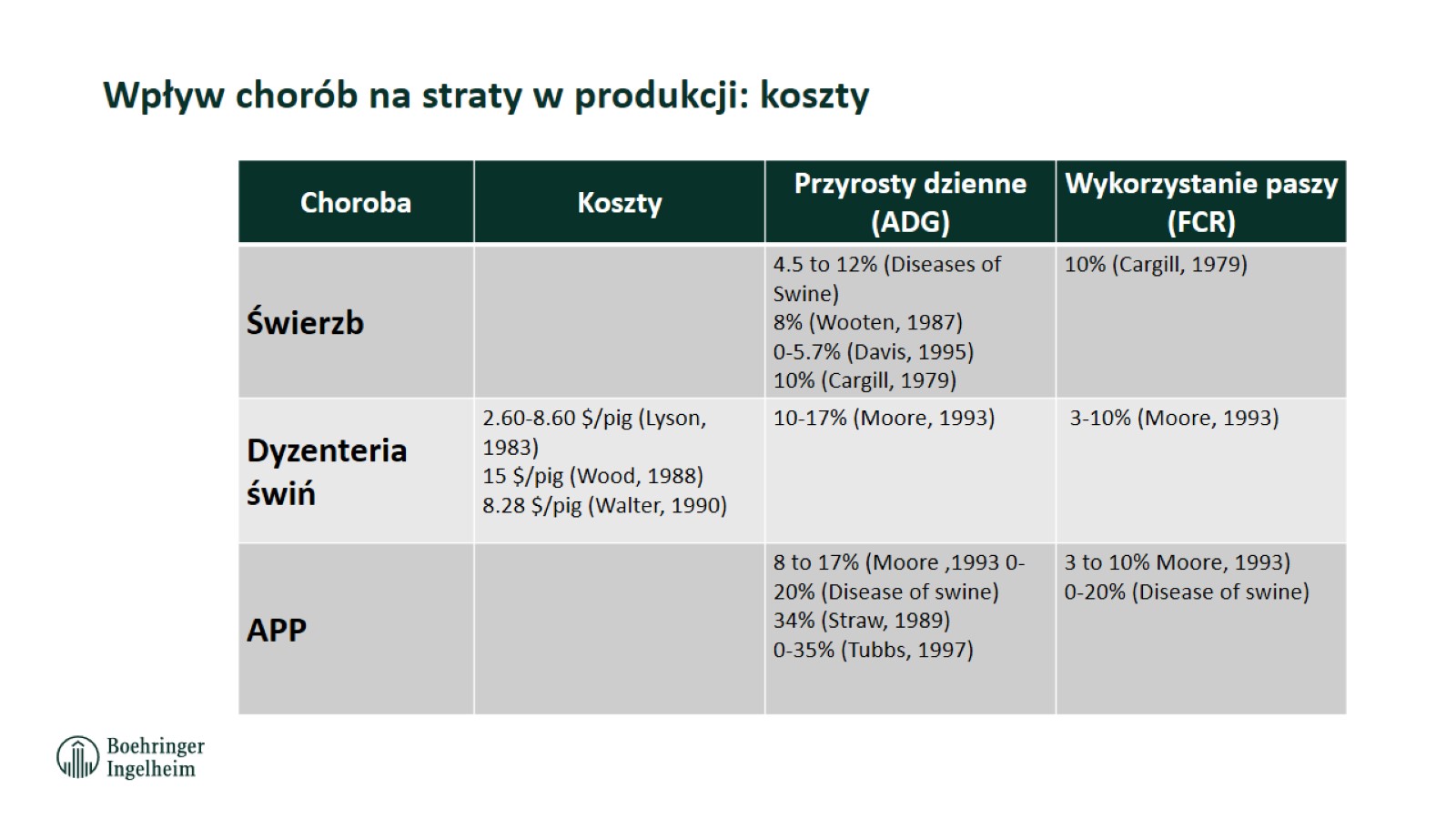 Wpływ chorób na straty w produkcji: koszty
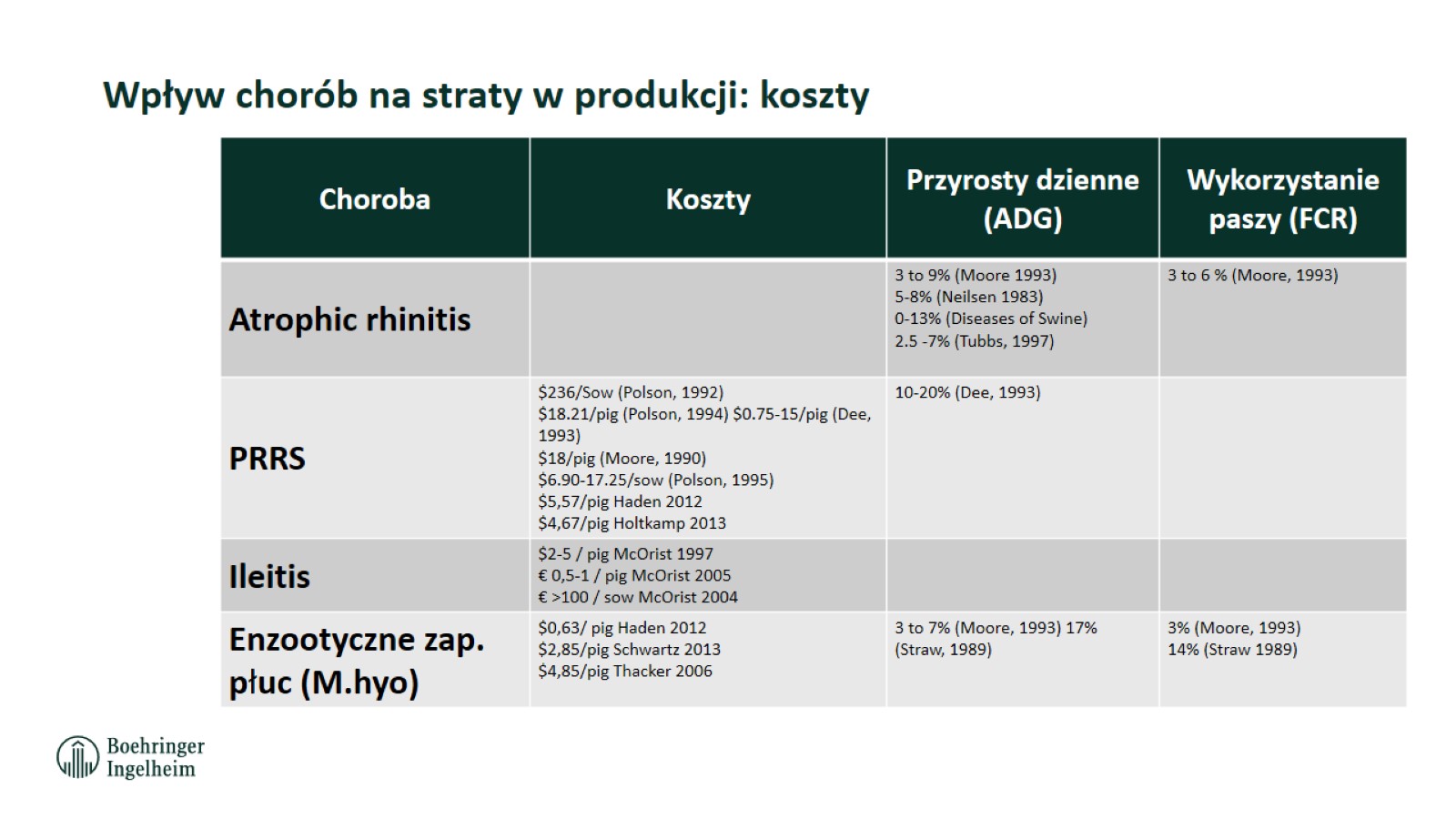 Wpływ chorób na straty w produkcji: koszty
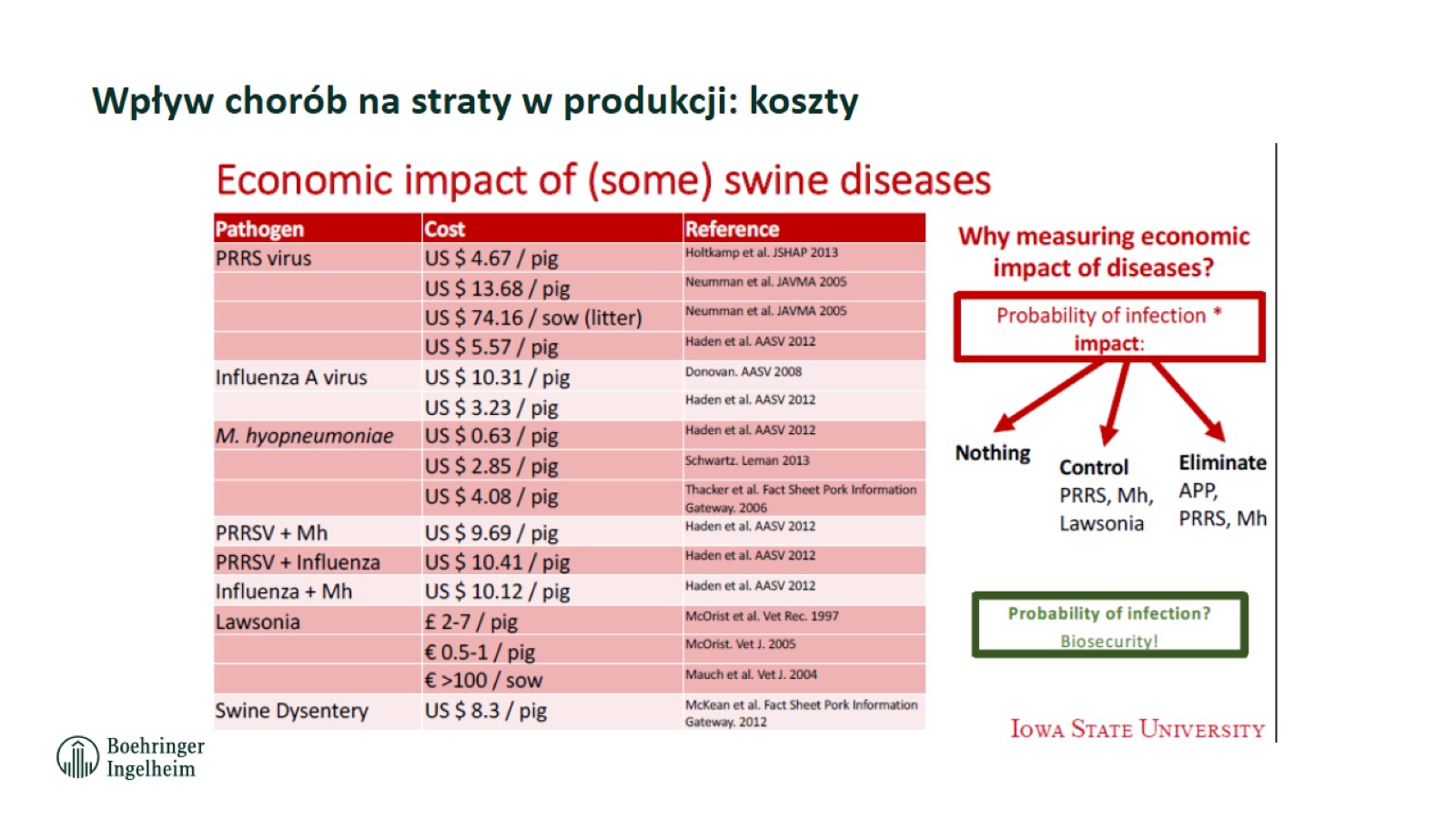 Wpływ chorób na straty w produkcji: koszty
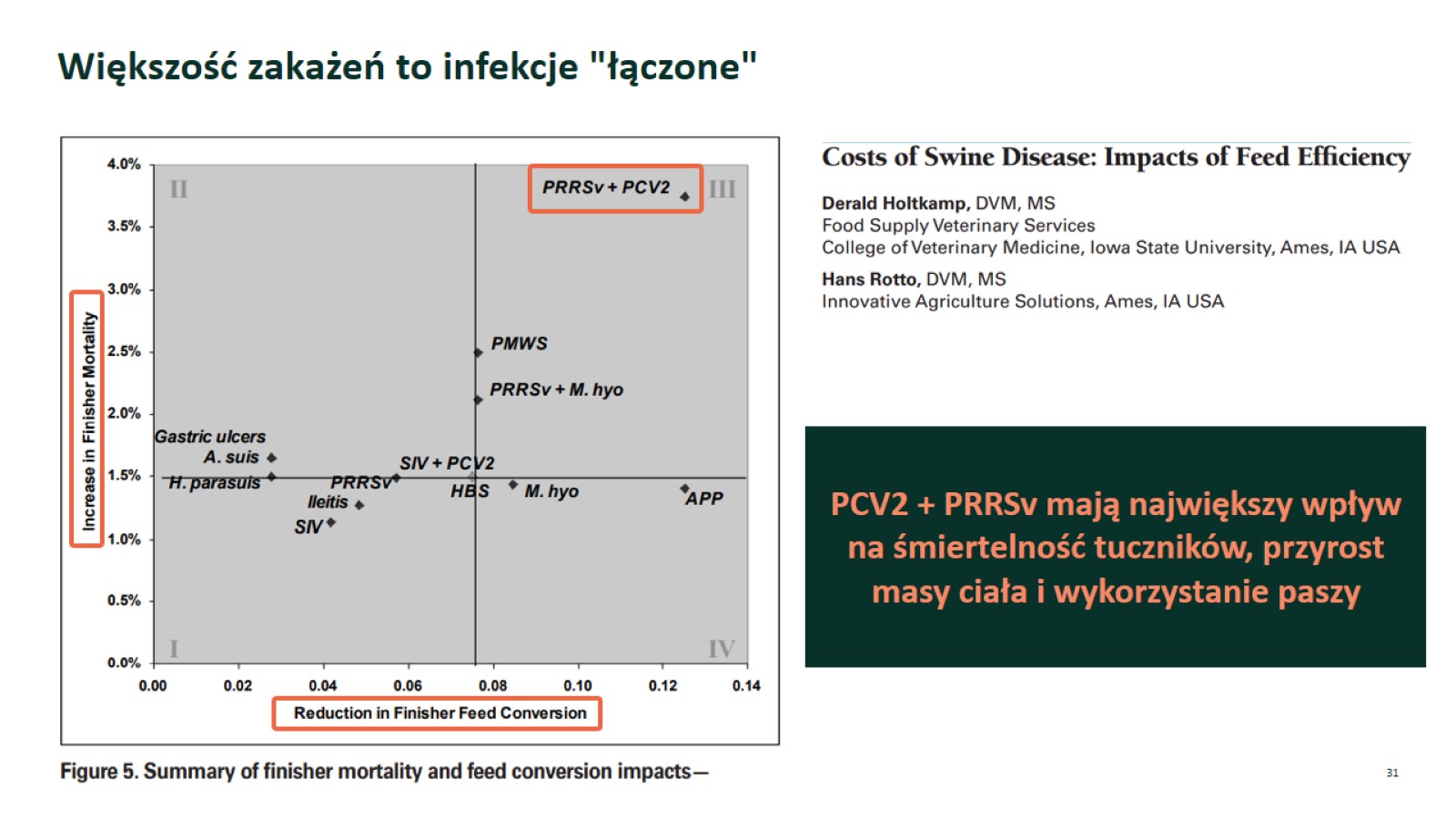 Większość zakażeń to infekcje "łączone"
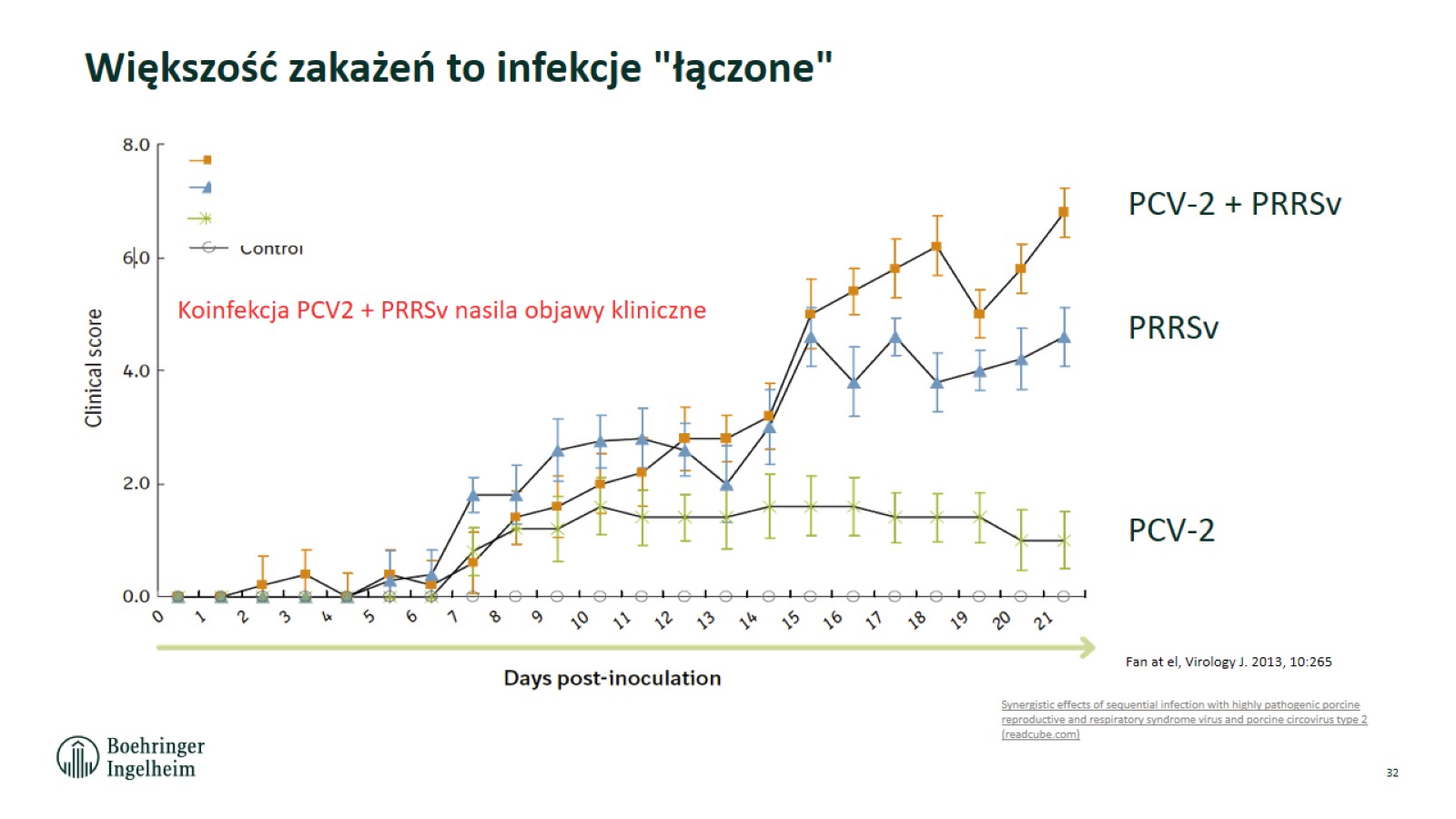 Koinfekcja PCV2 + PRRSv nasila objawy kliniczne
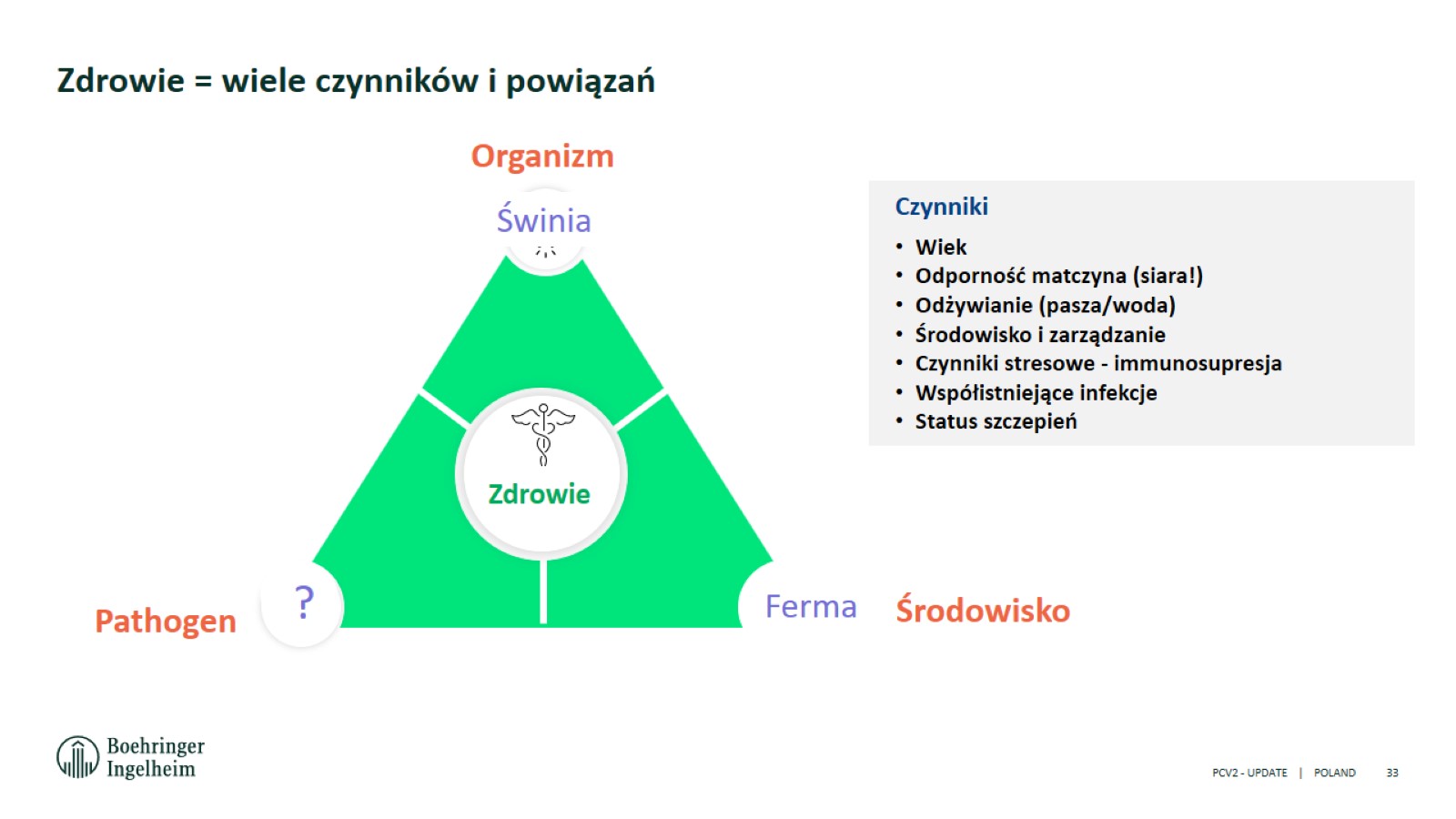 Zdrowie = wiele czynników i powiązań
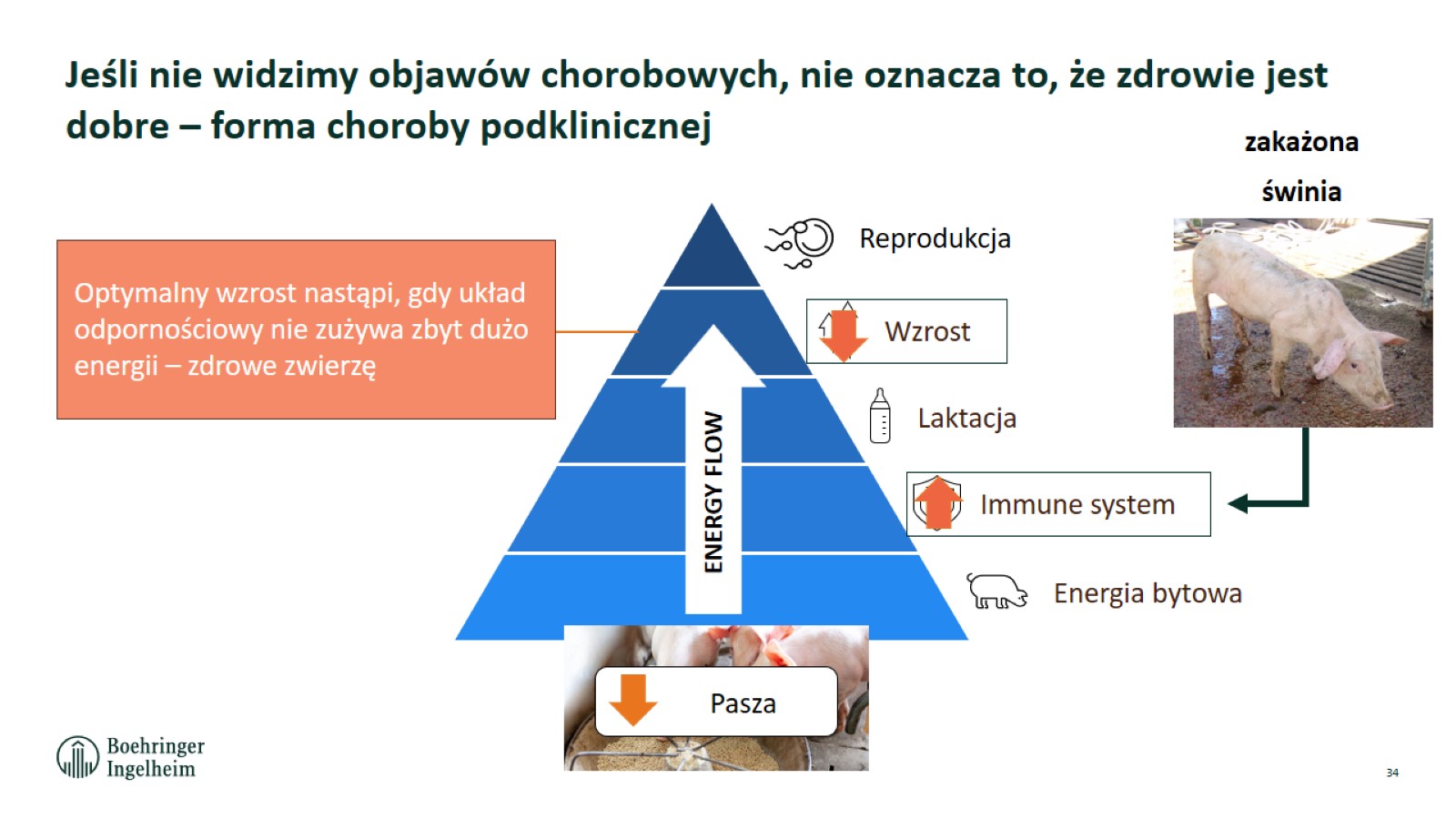 Jeśli nie widzimy objawów chorobowych, nie oznacza to, że zdrowie jest dobre – forma choroby podklinicznej
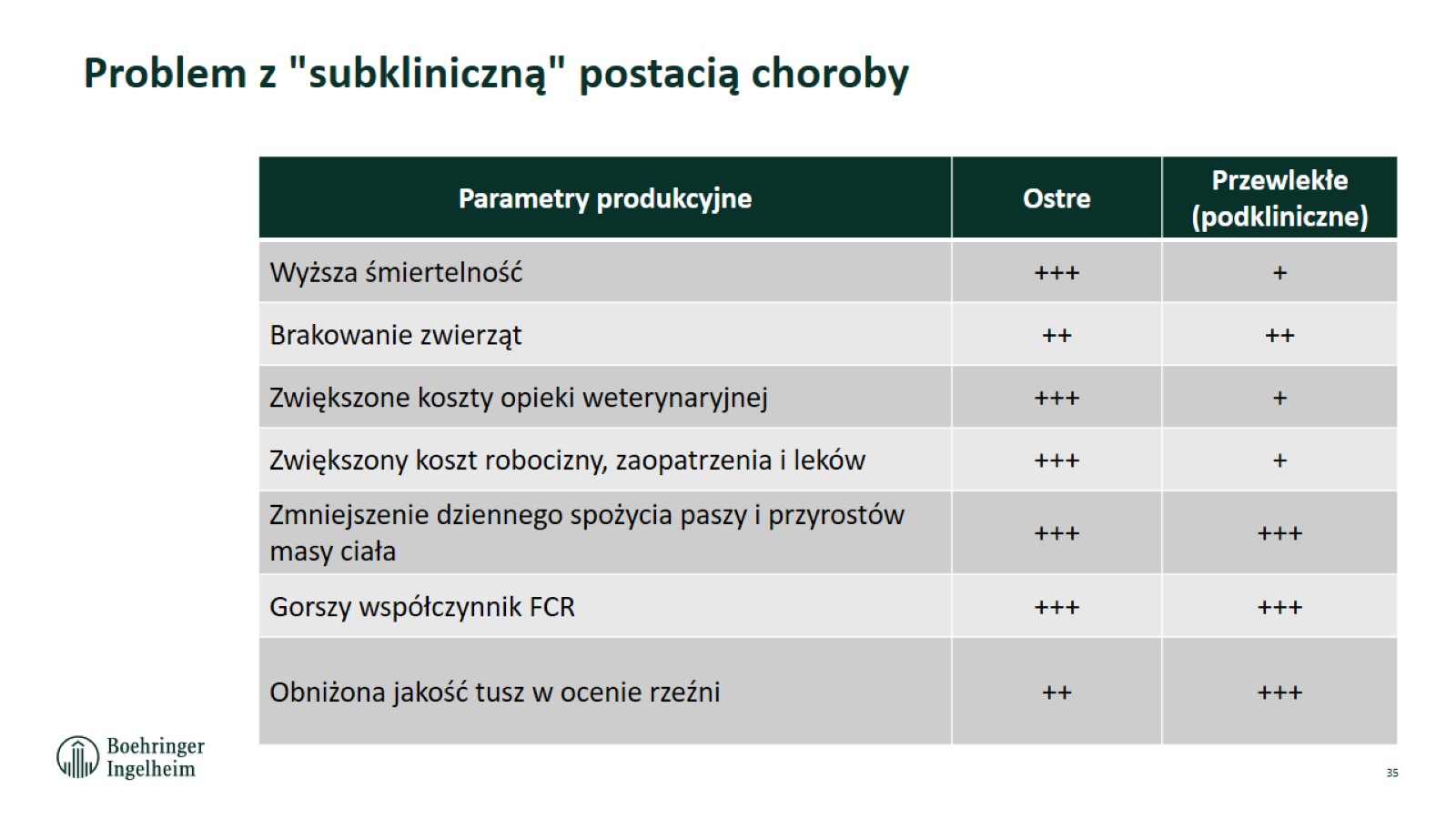 Problem z "subkliniczną" postacią choroby
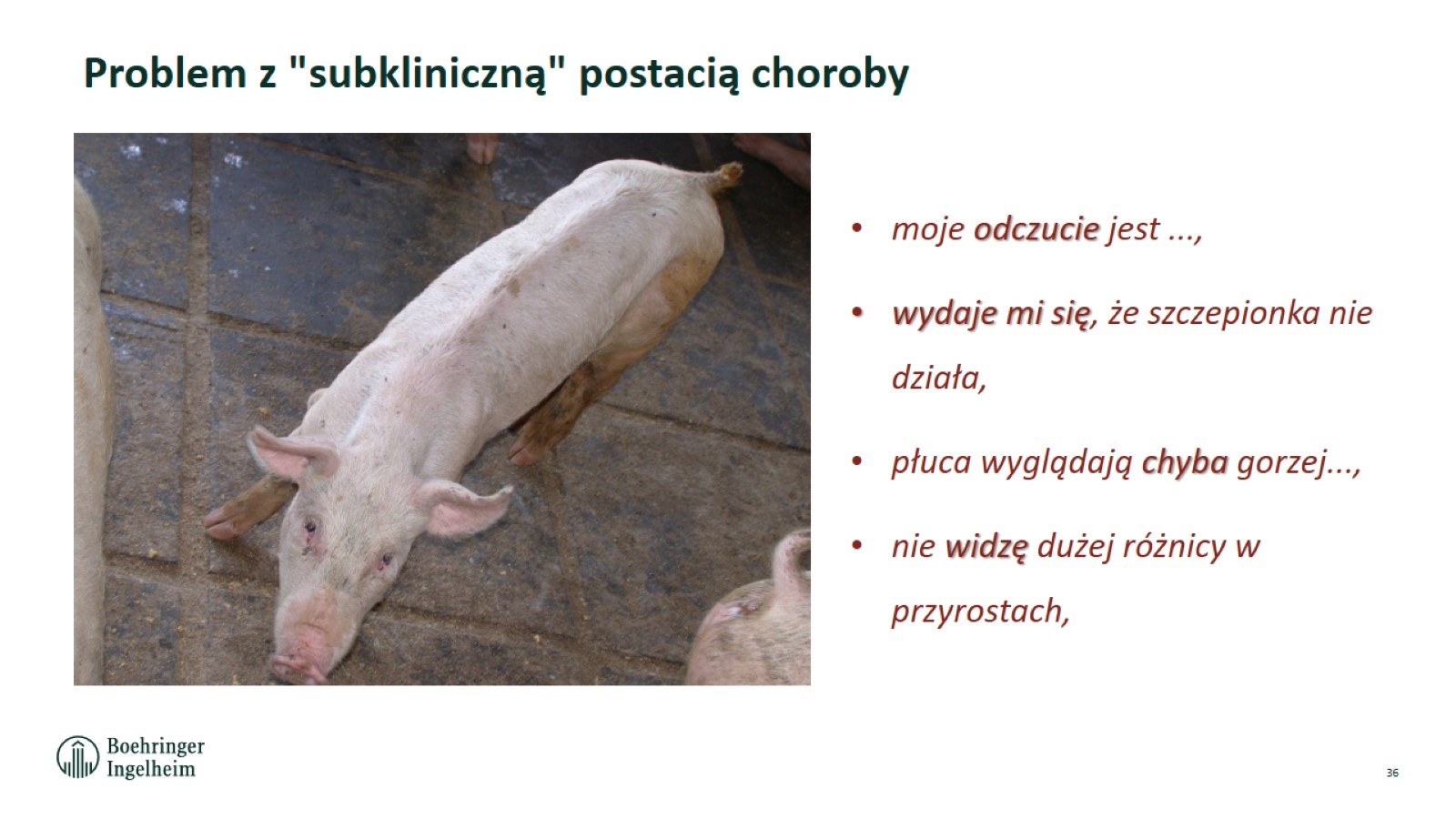 Problem z "subkliniczną" postacią choroby
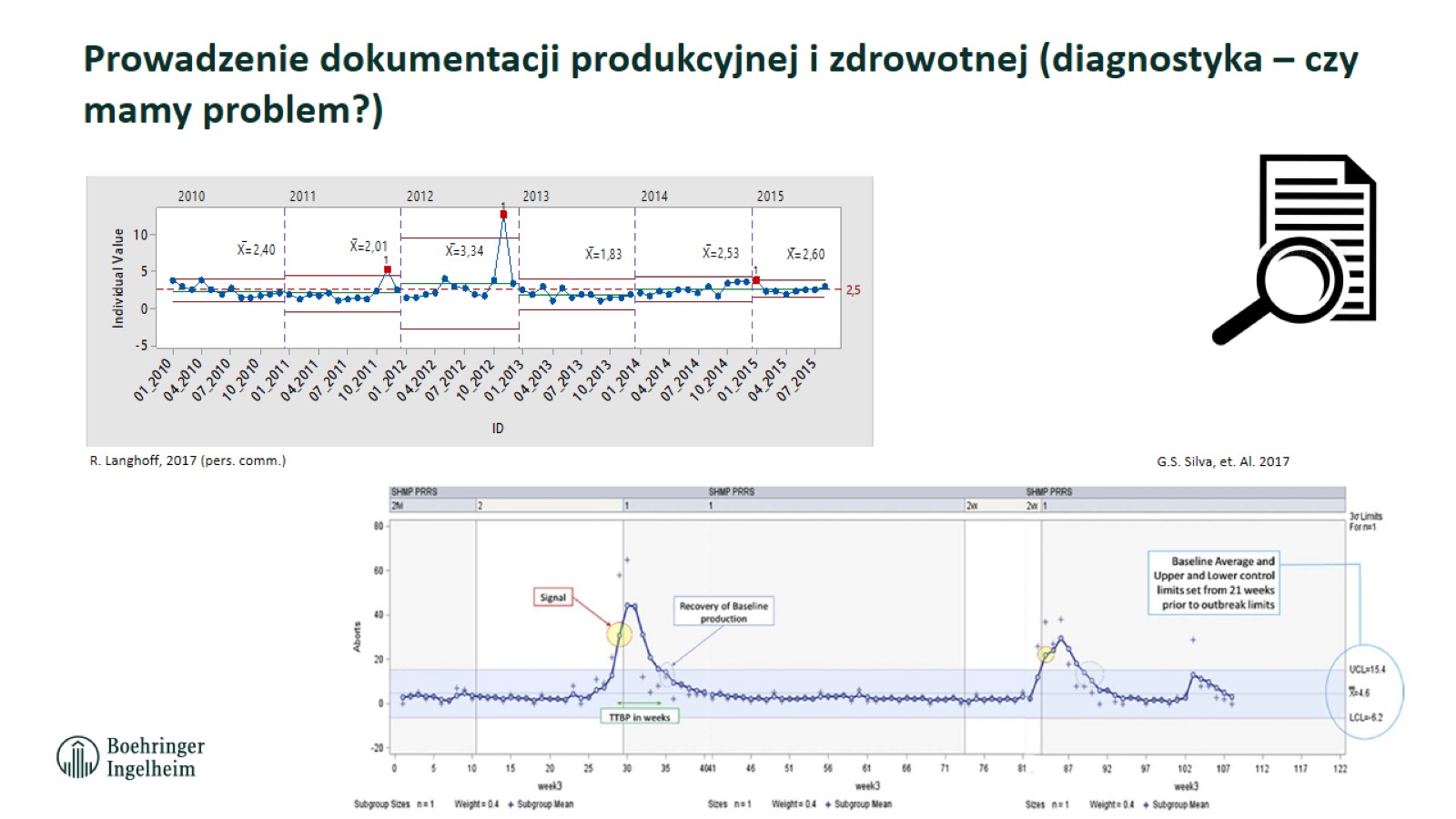 Prowadzenie dokumentacji produkcyjnej i zdrowotnej (diagnostyka – czy mamy problem?)
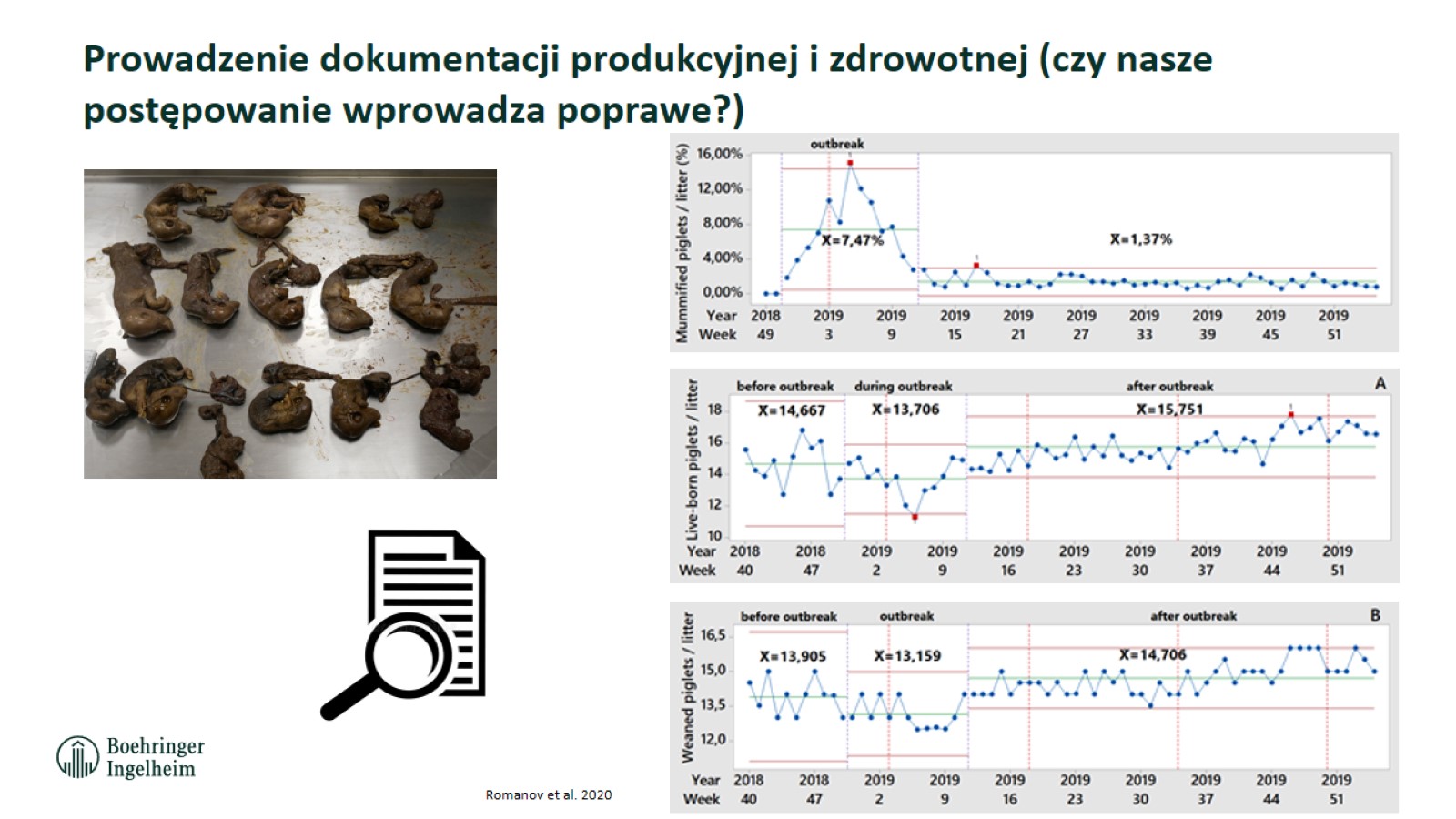 Prowadzenie dokumentacji produkcyjnej i zdrowotnej (czy nasze postępowanie wprowadza poprawe?)
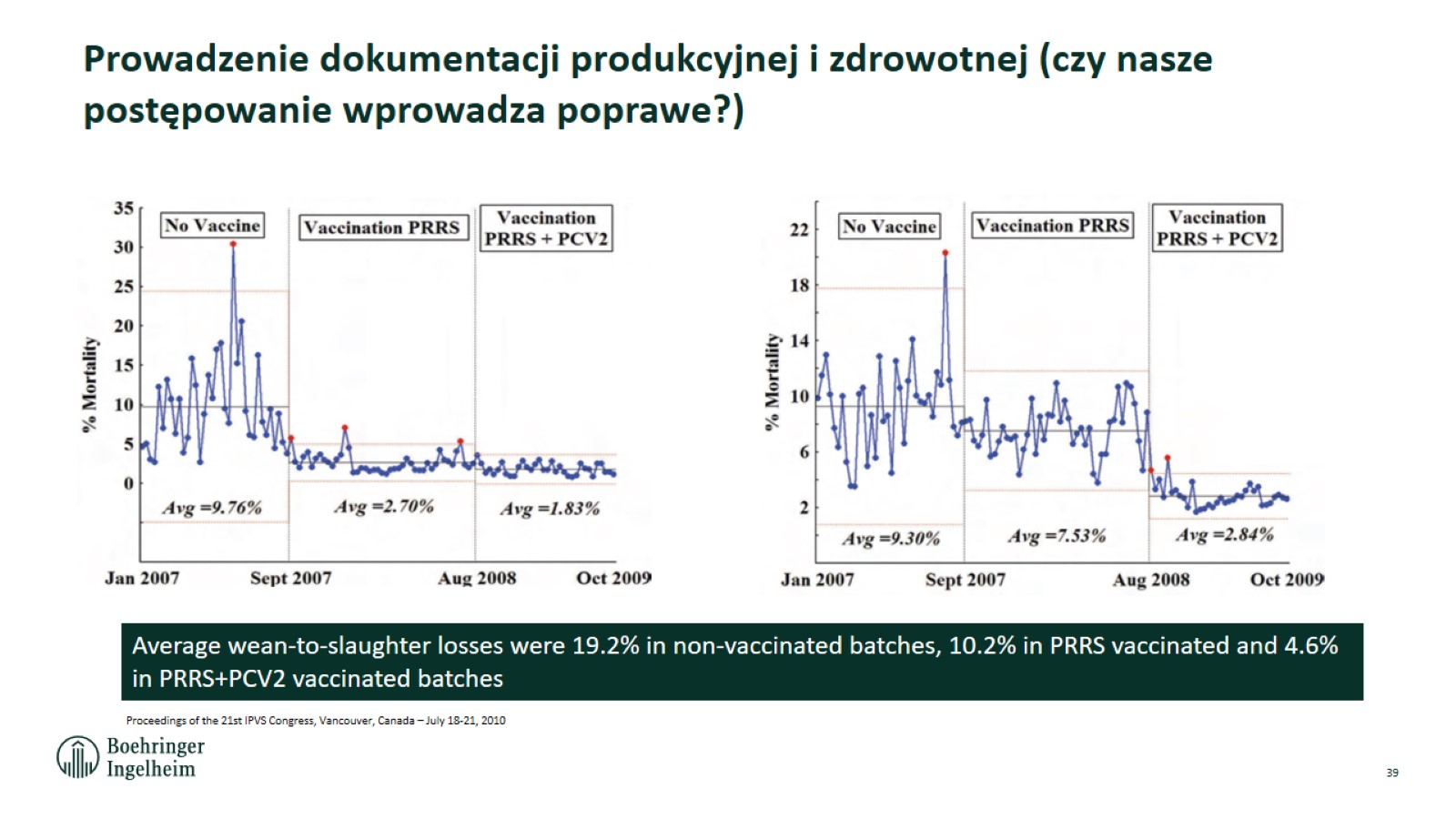 Prowadzenie dokumentacji produkcyjnej i zdrowotnej (czy nasze postępowanie wprowadza poprawe?)
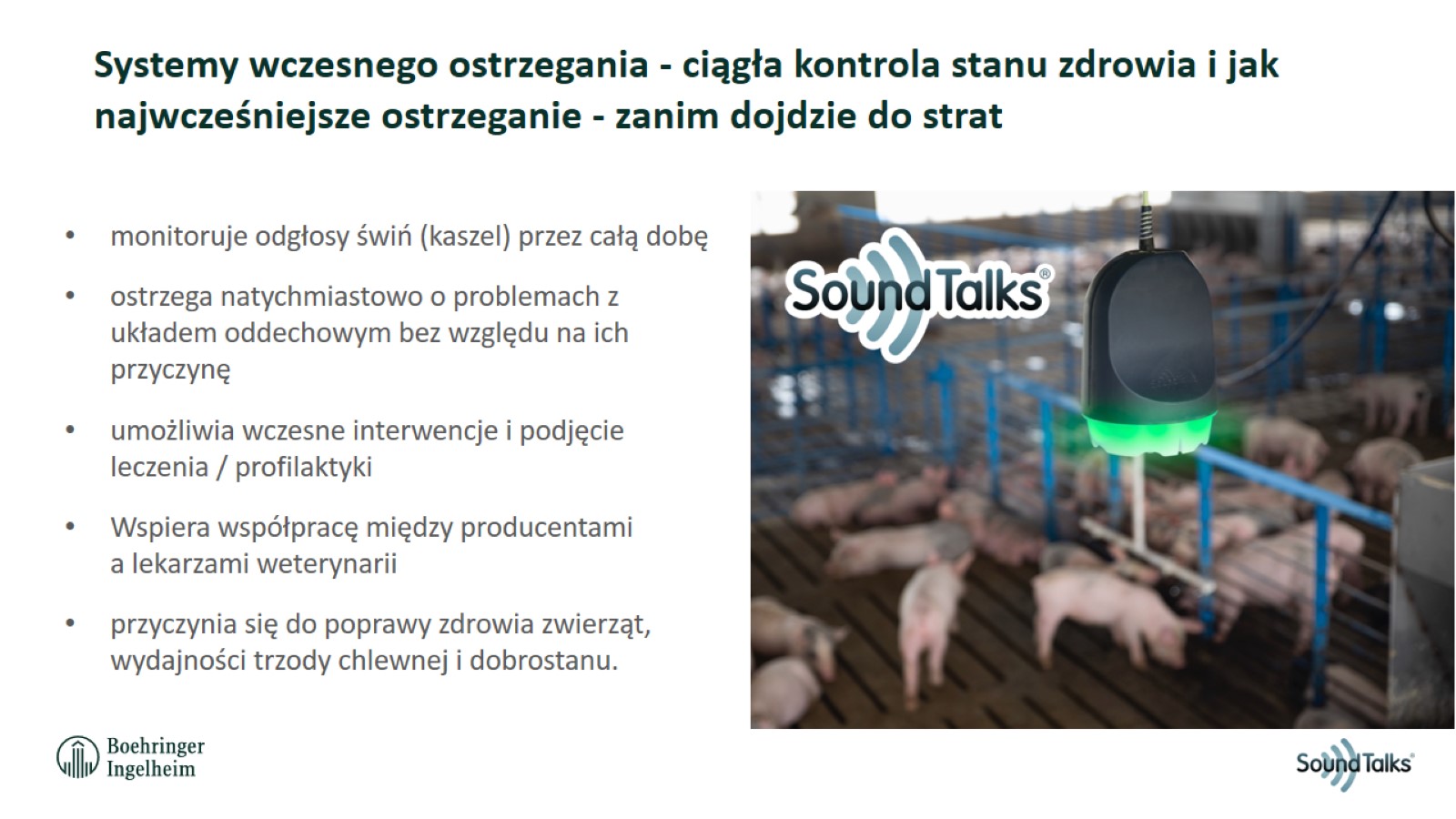 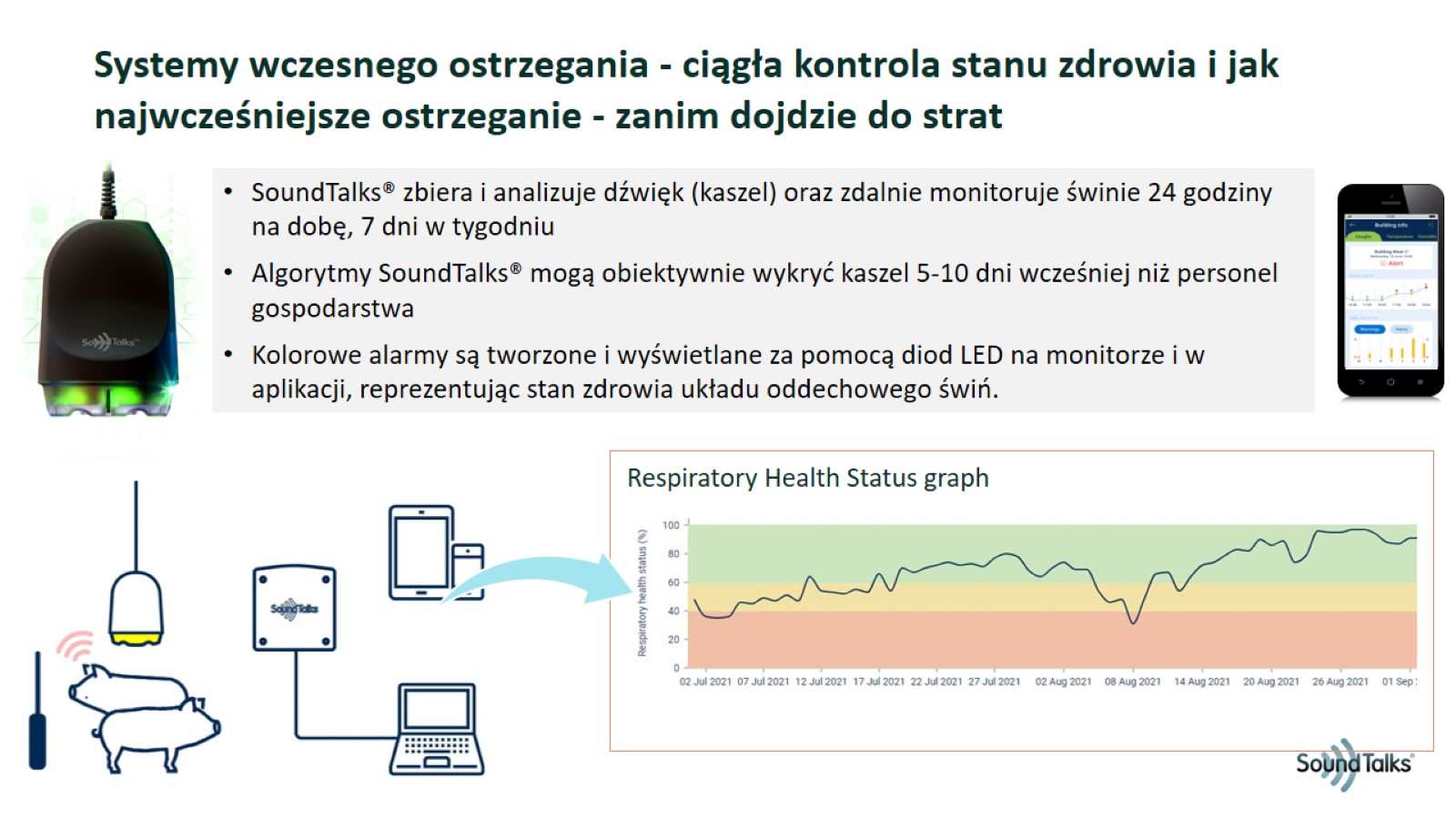 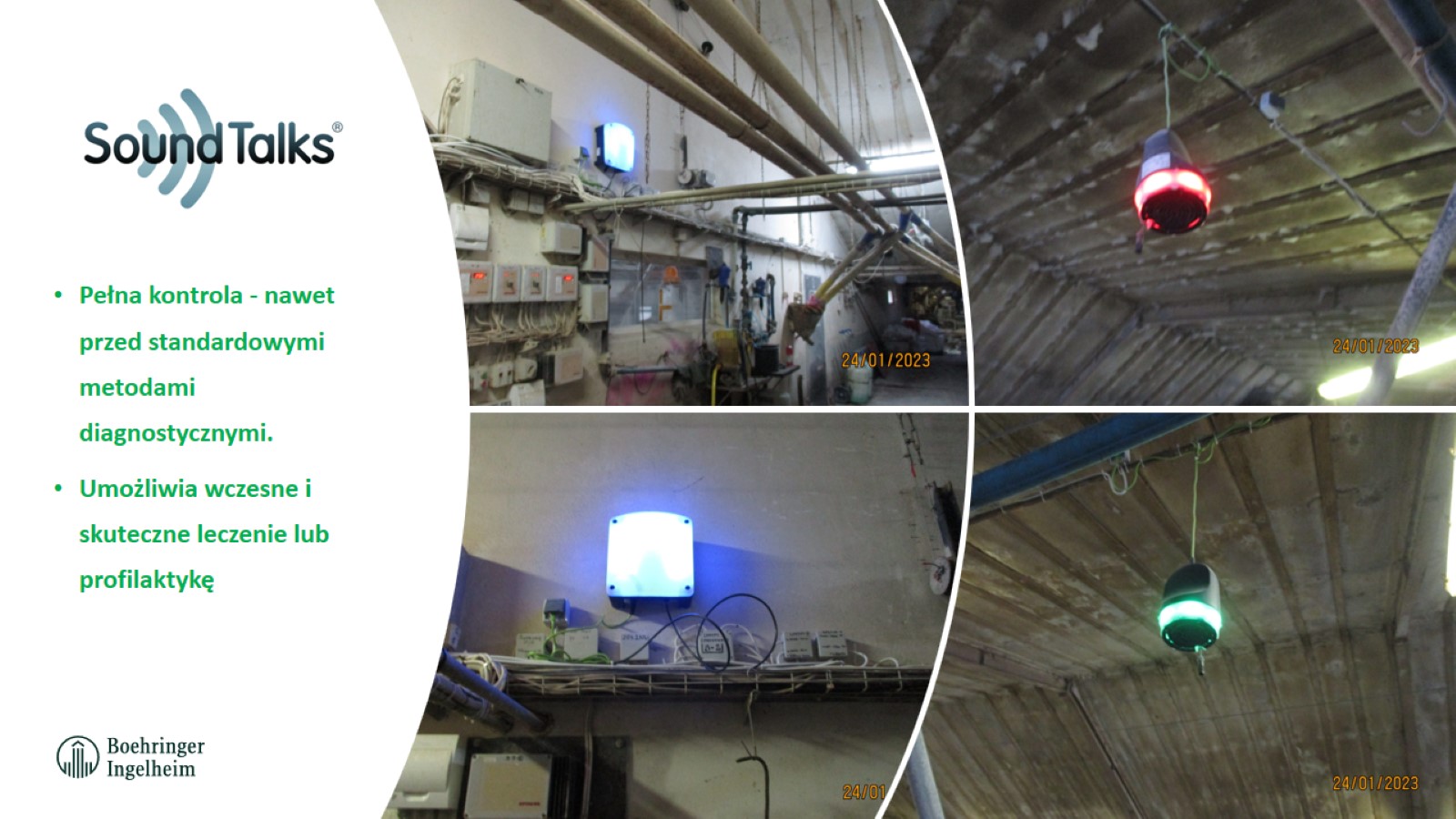 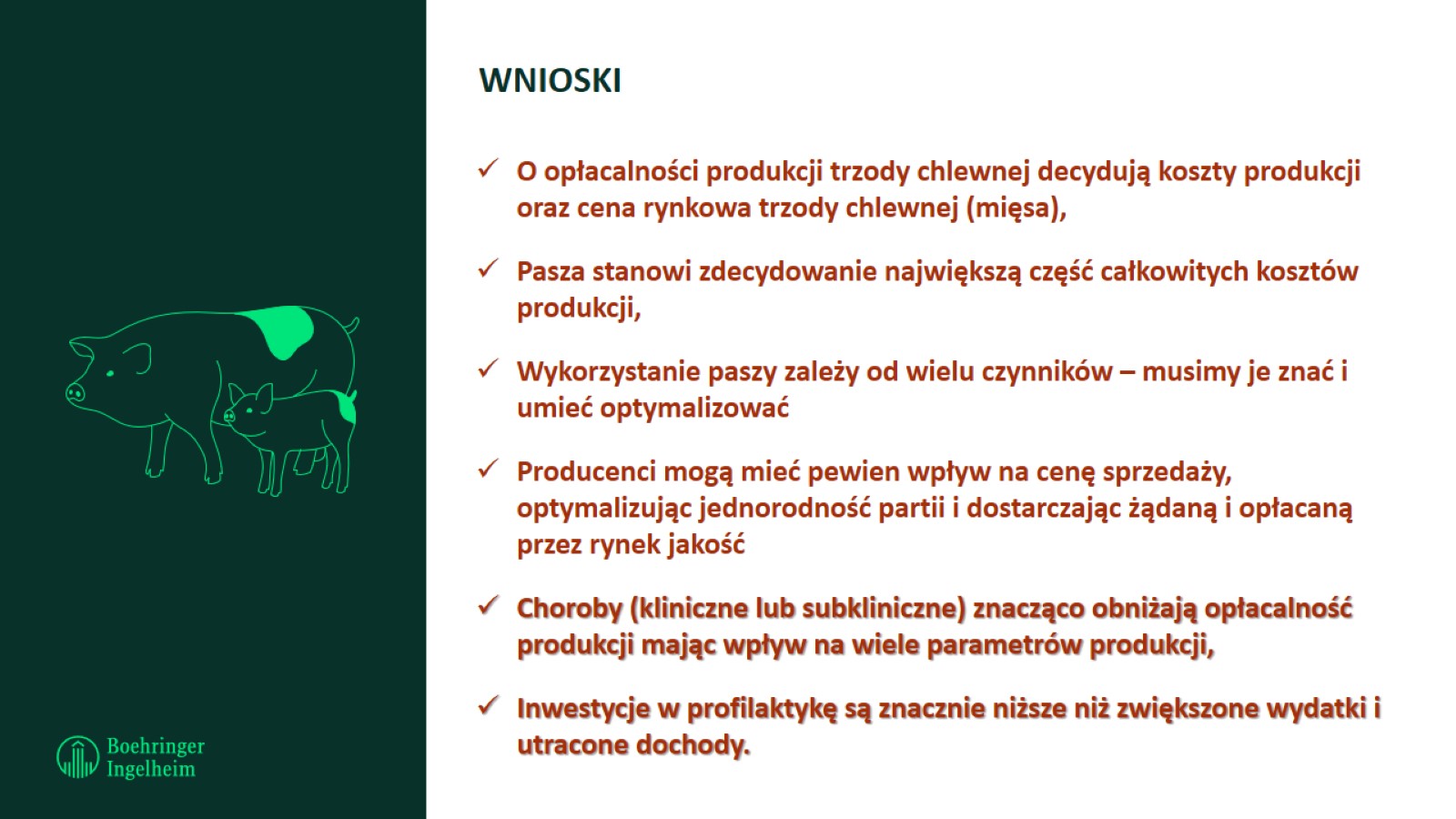 WNIOSKI
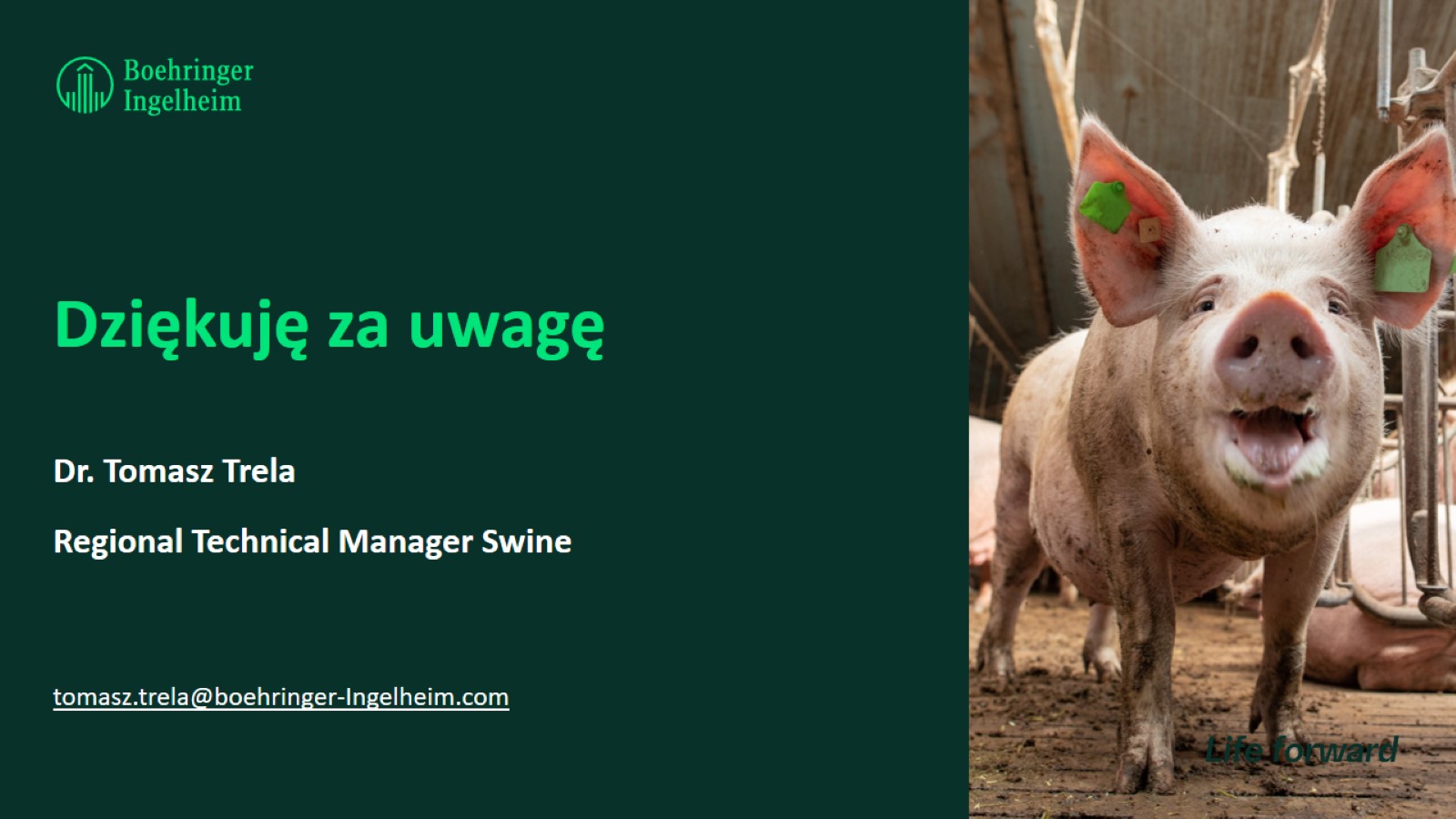 Dziękuję za uwagę